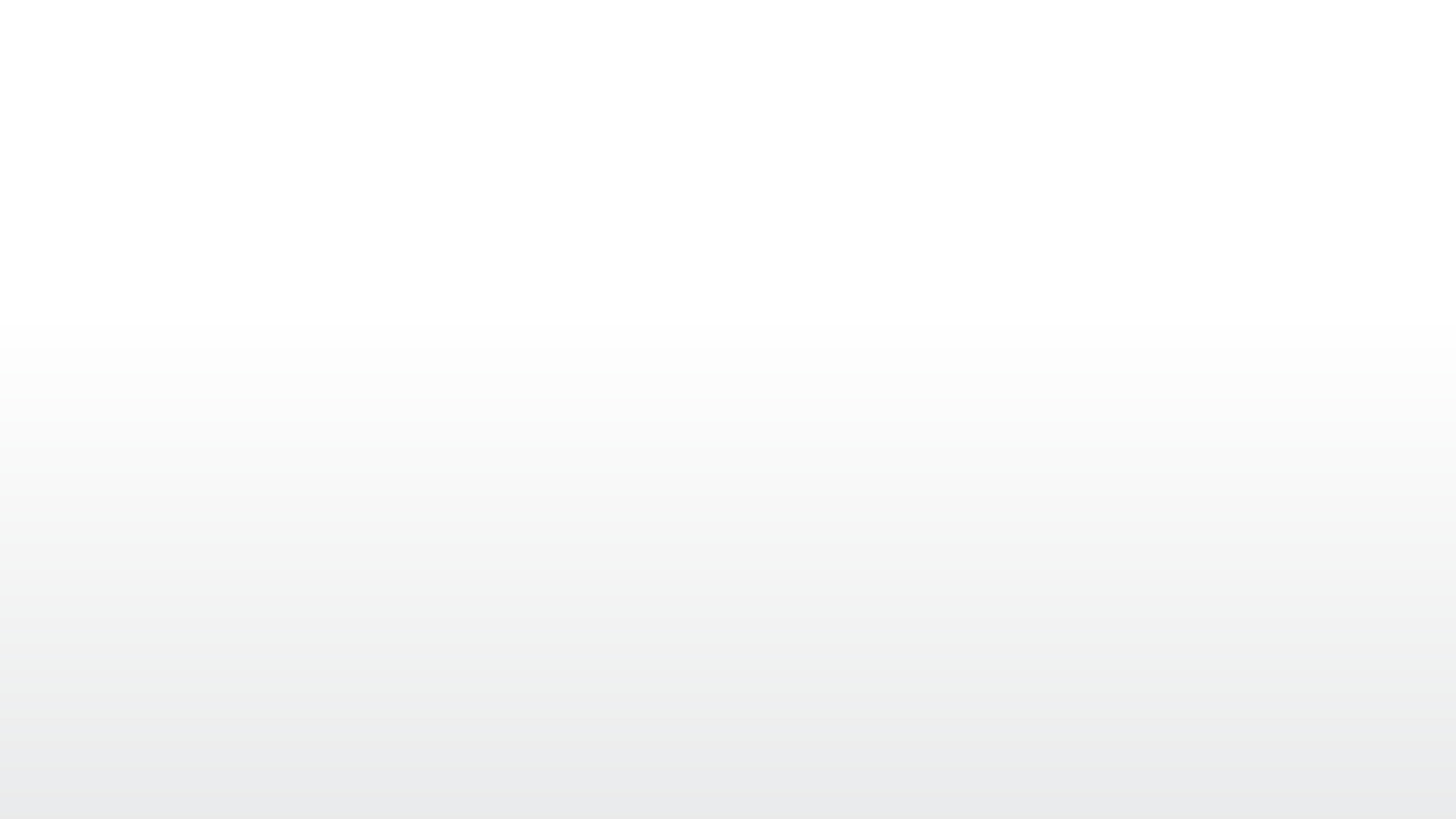 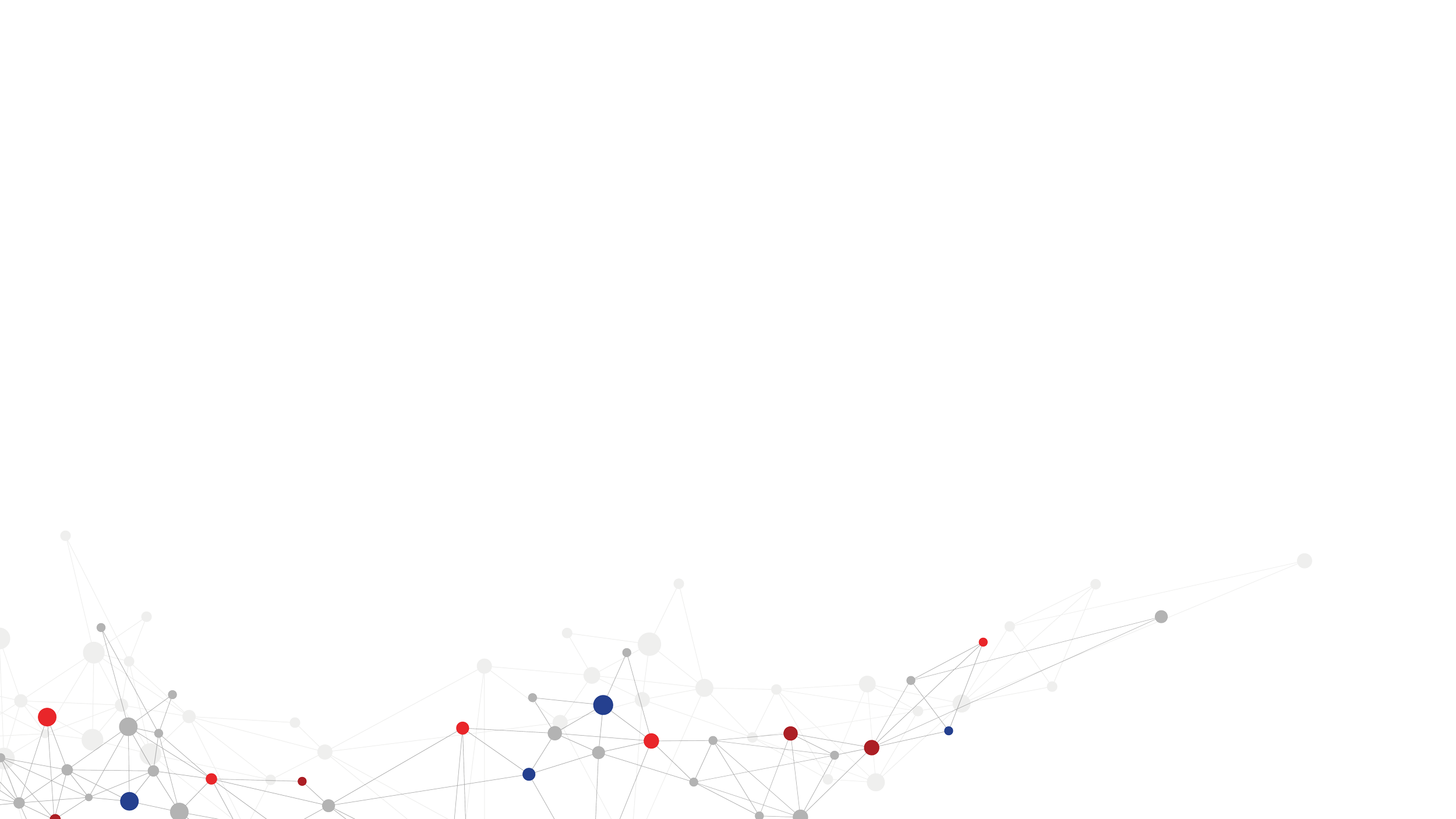 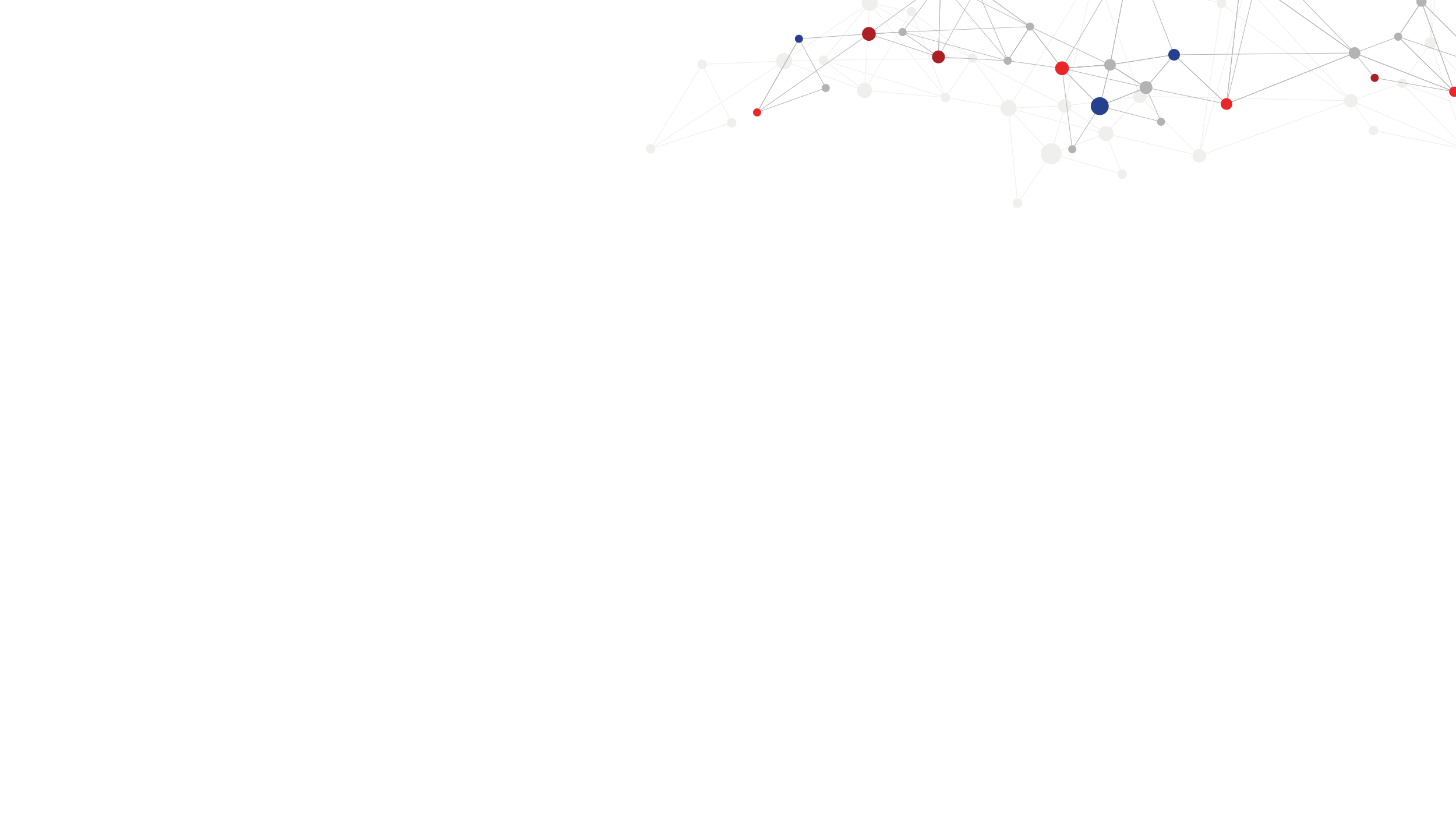 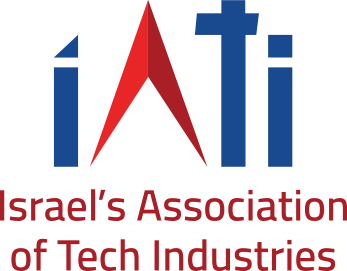 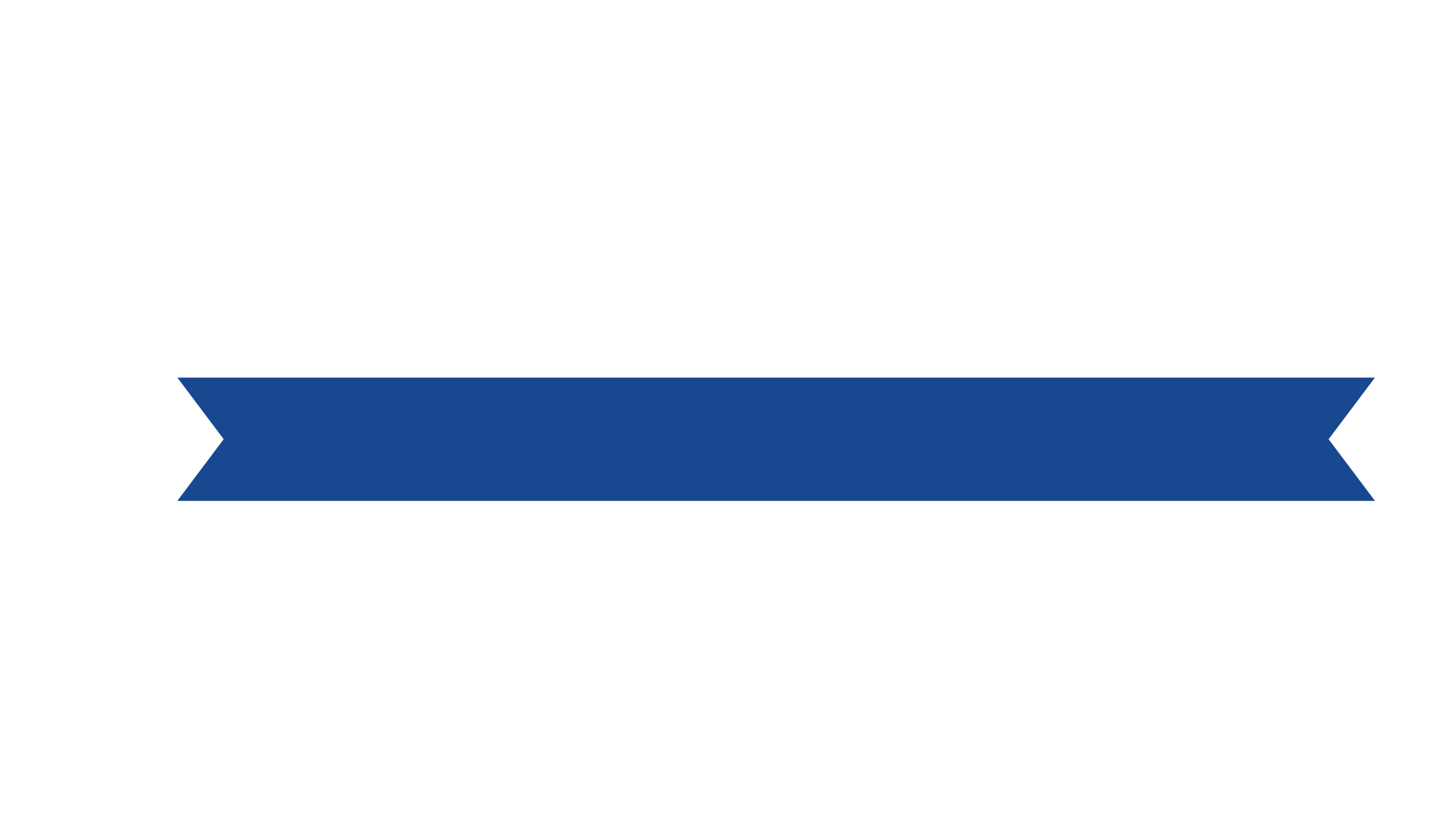 Board Presentation Media Meeting – Q3 2023
בעקבות פורום שגרירים זרים בישראל
IATI Foreign Ambassadors Forum (IATI FAF)
8 לאוגוסט 2023
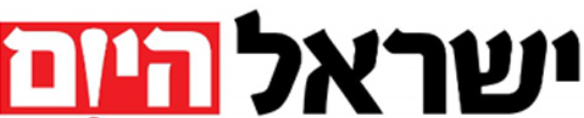 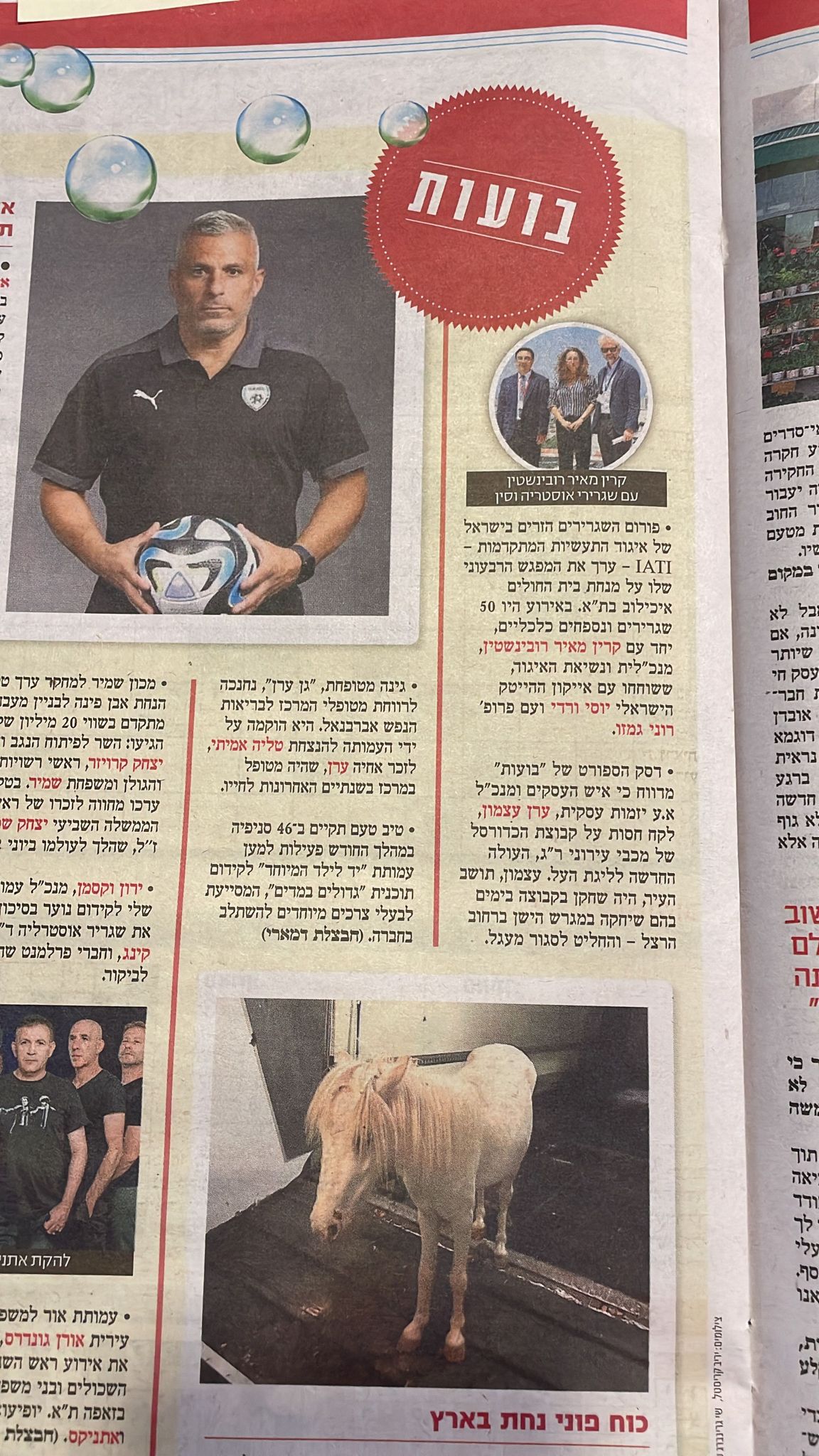 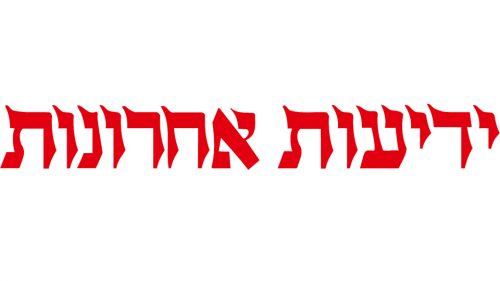 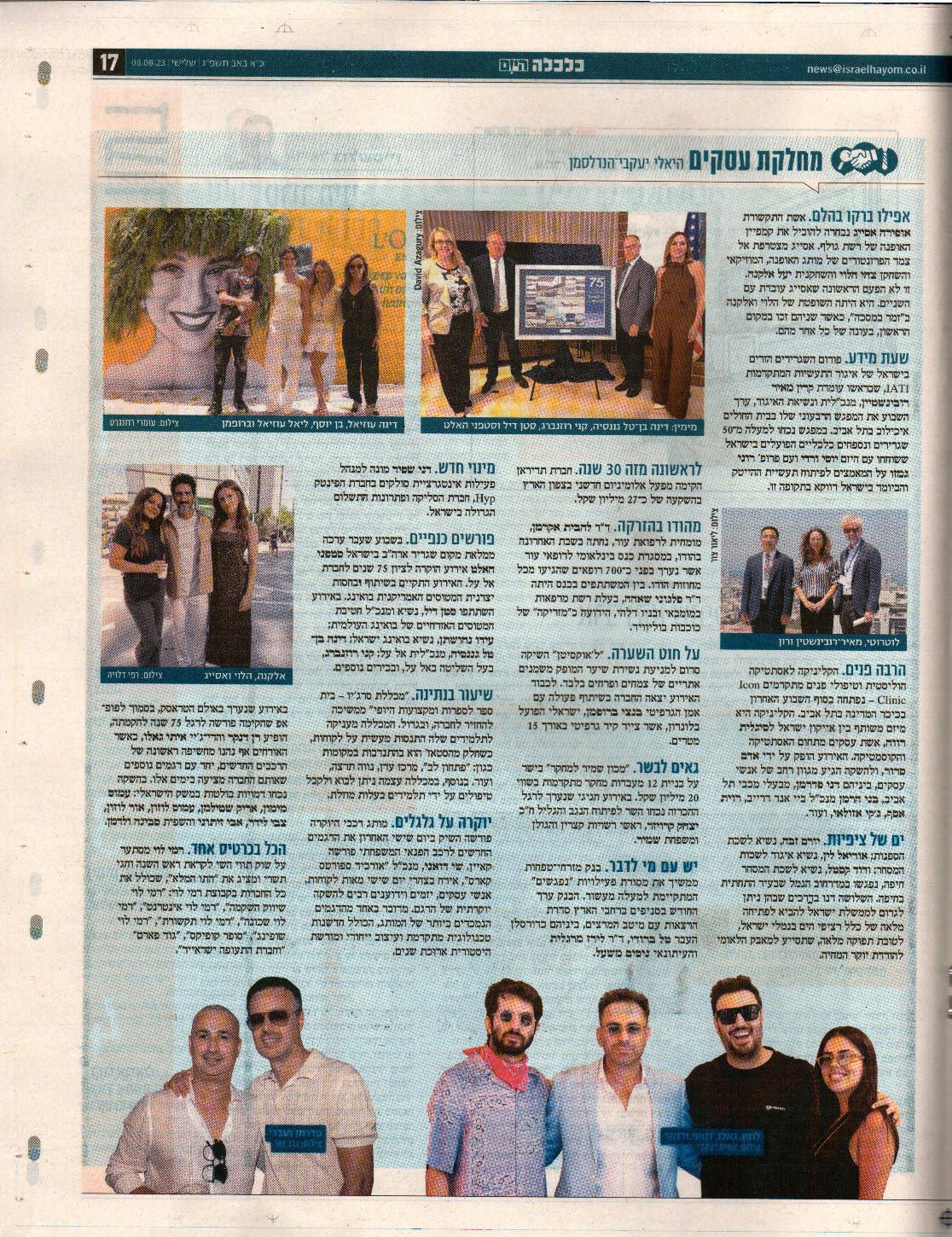 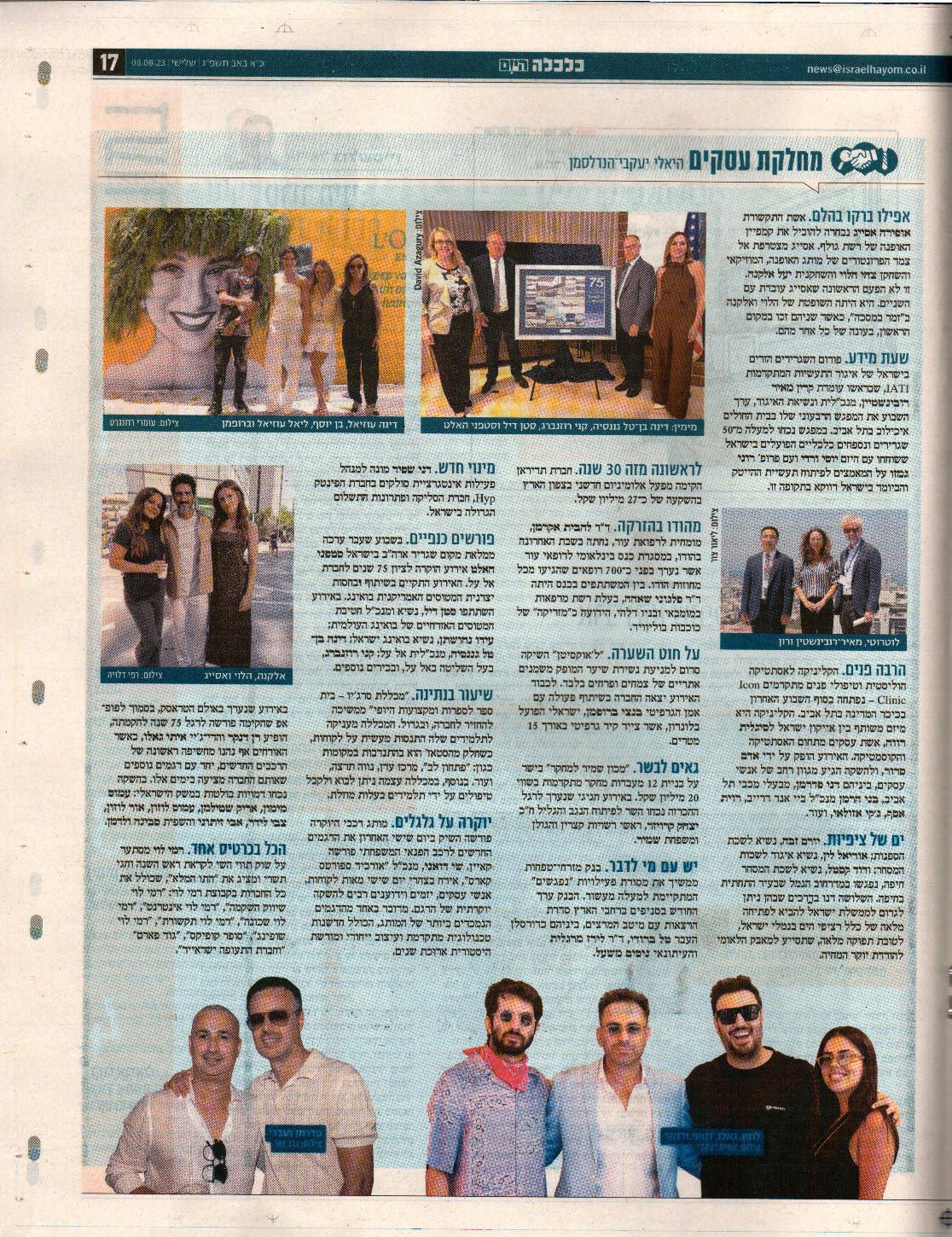 בעקבות סקר ועדת עורכי הדין ורואי החשבון של IATI
31 לאוגוסט 2023
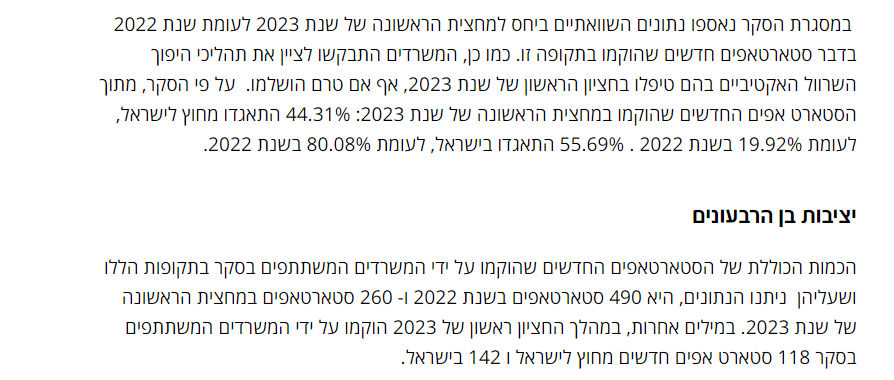 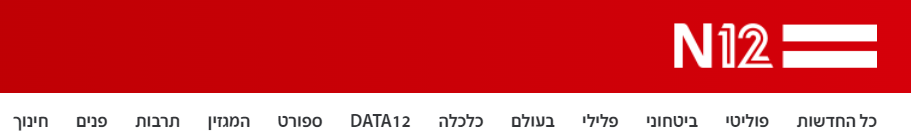 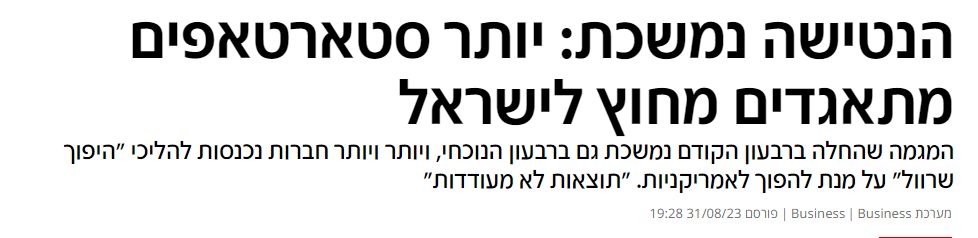 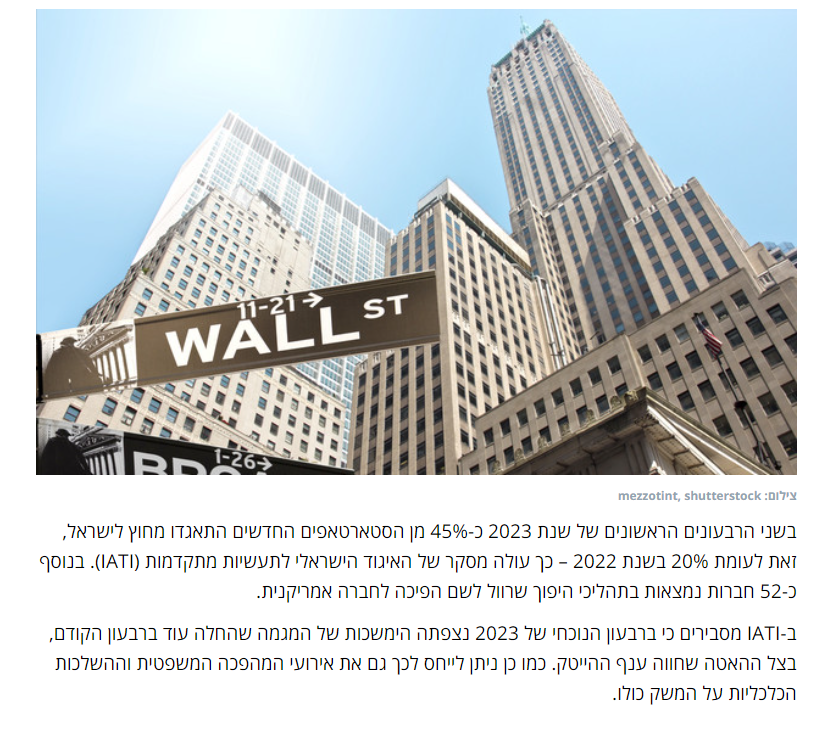 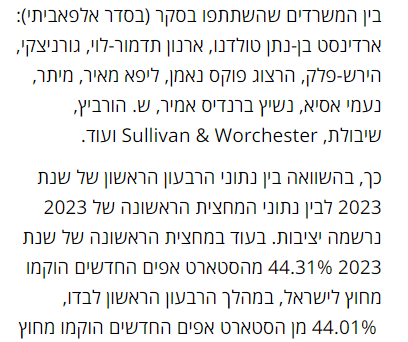 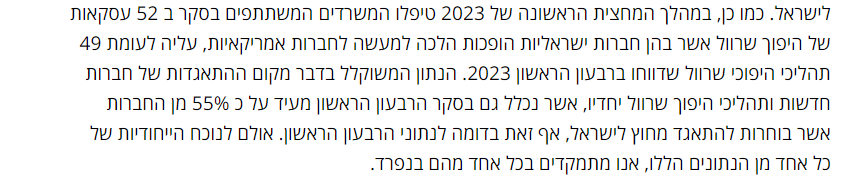 המשך מהעמוד הקודם
בעקבות סקר ועדת עורכי הדין ורואי החשבון של IATI
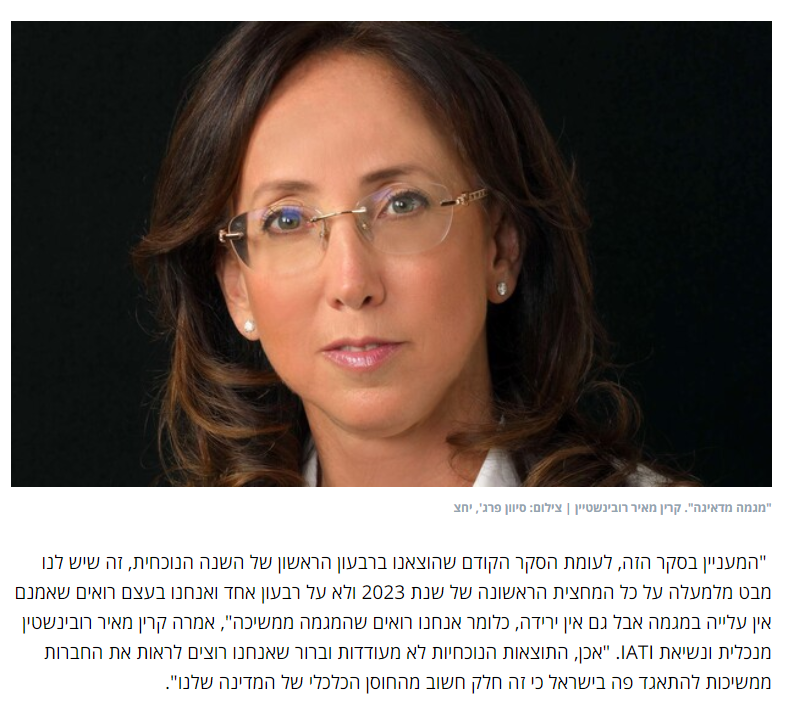 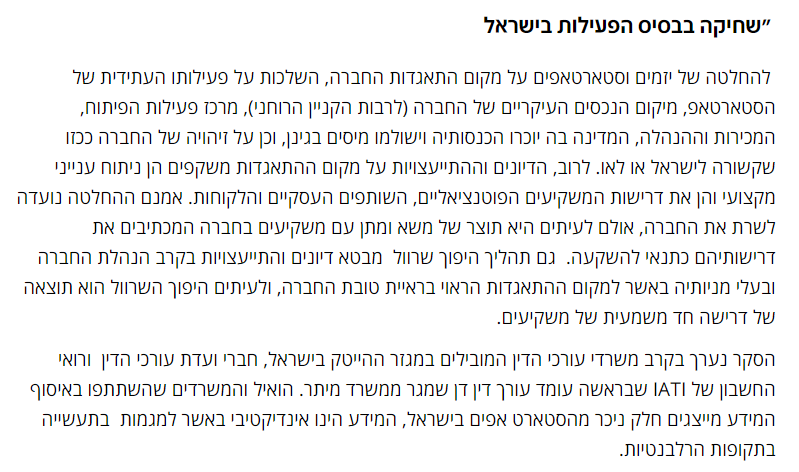 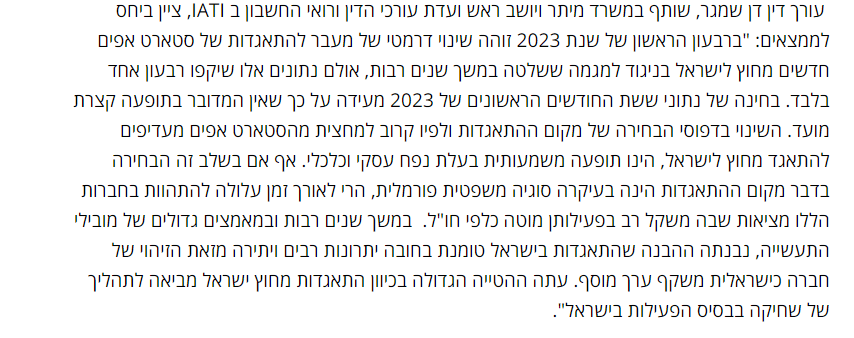 בעקבות סקר ועדת עורכי הדין ורואי החשבון של IATI
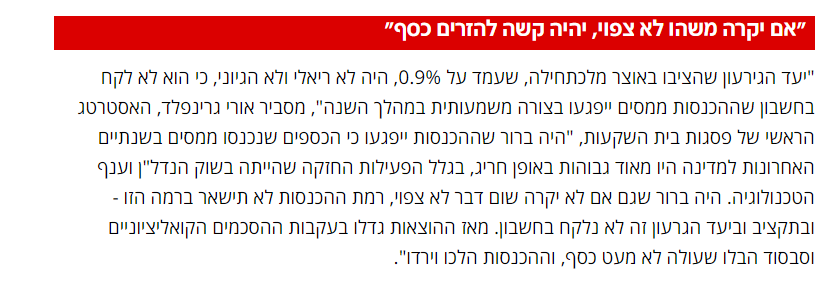 1 לספטמבר 2023
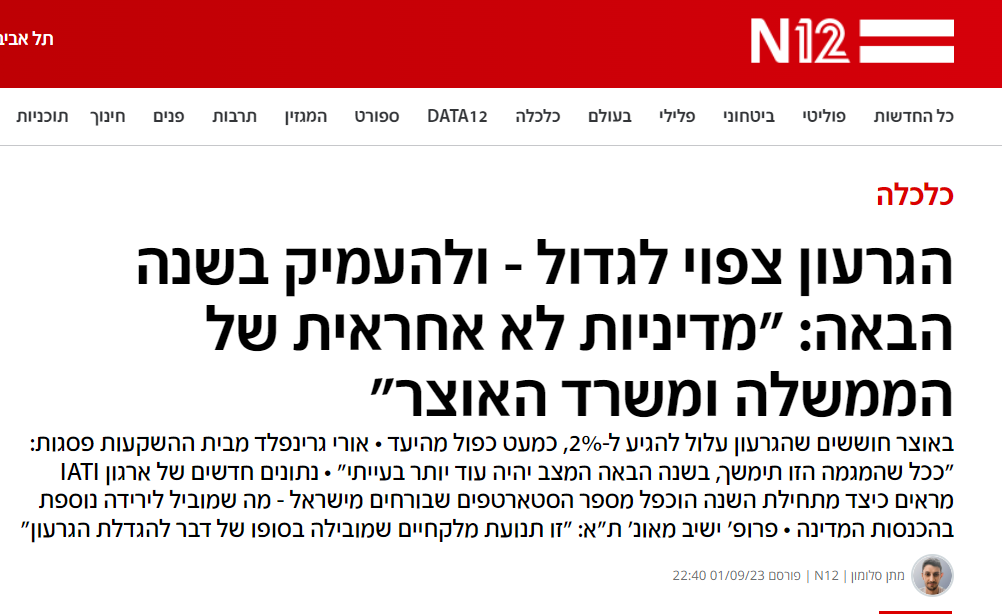 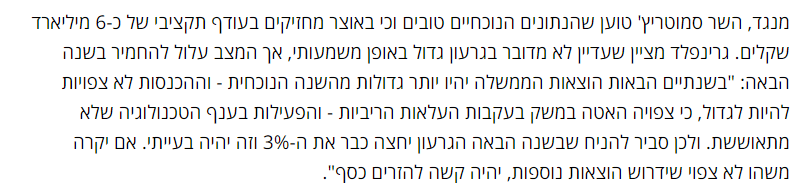 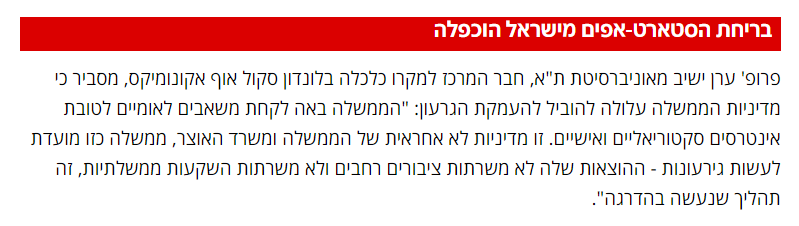 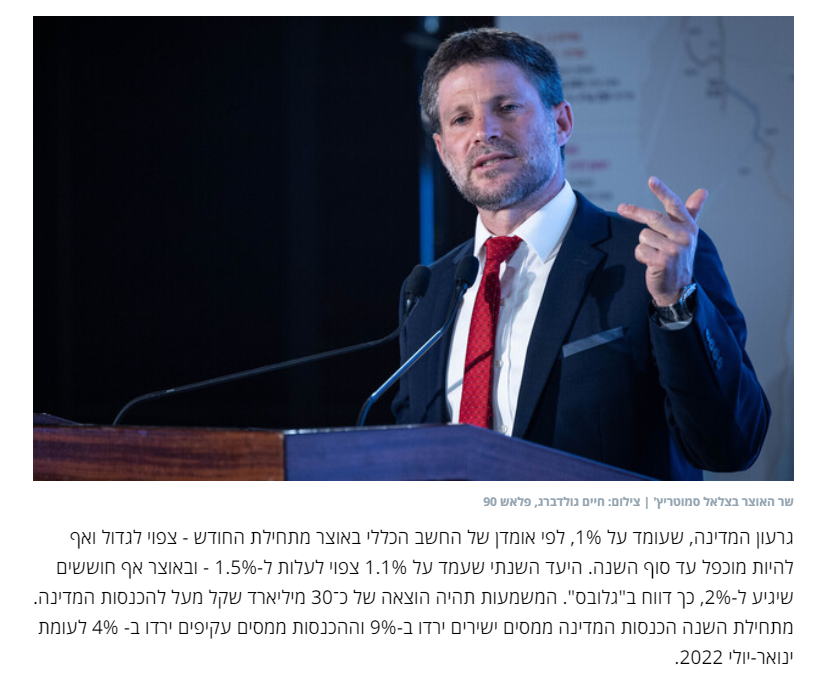 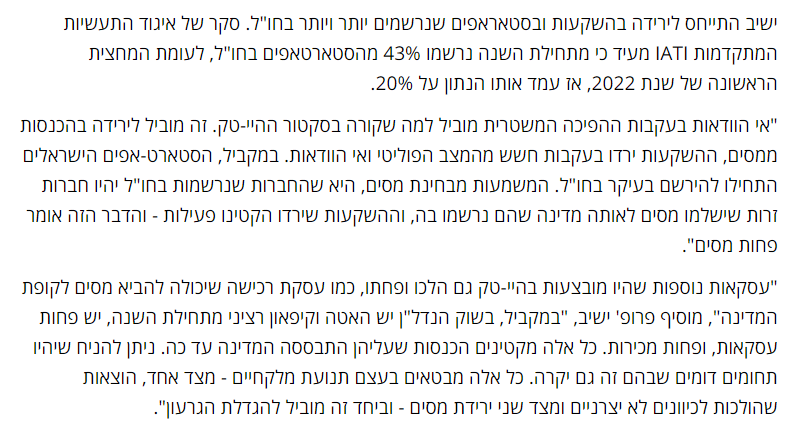 בעקבות סקר ועדת עורכי הדין ורואי החשבון של IATI
30 לאוגוסט 2023
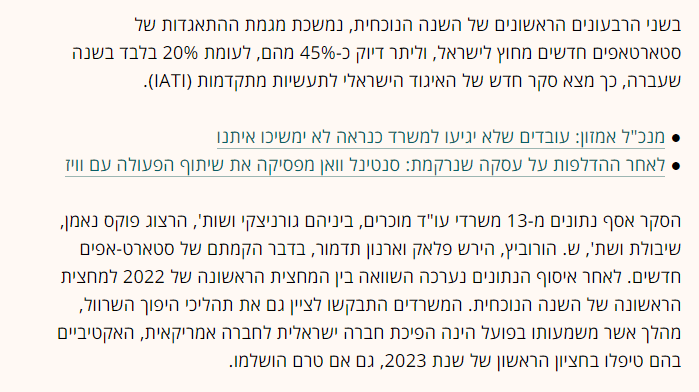 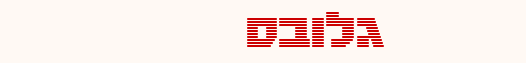 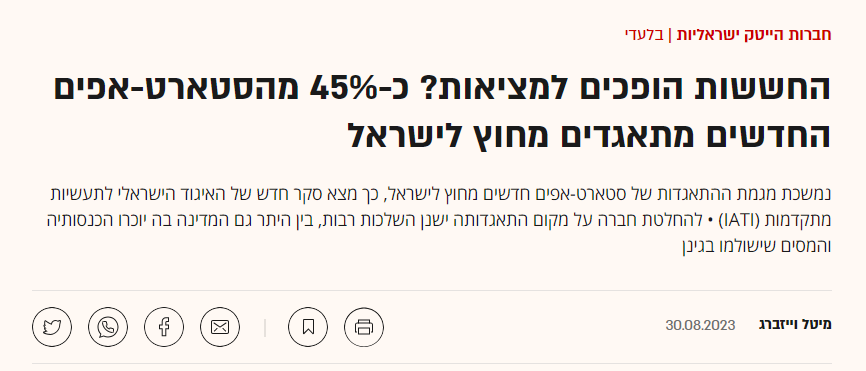 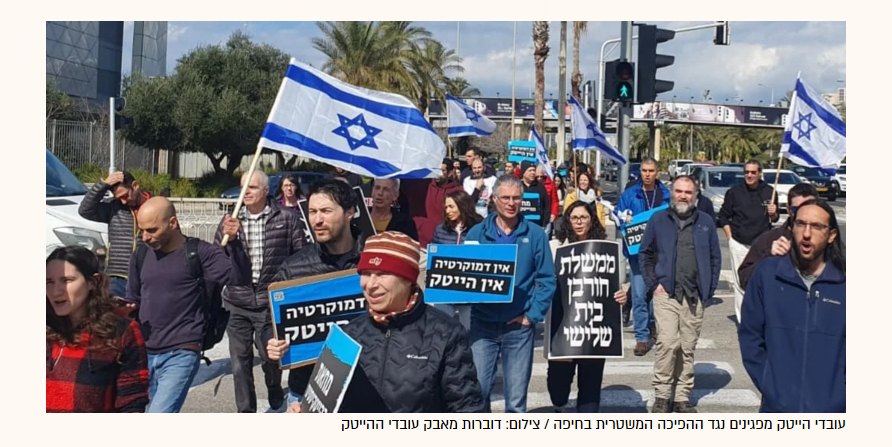 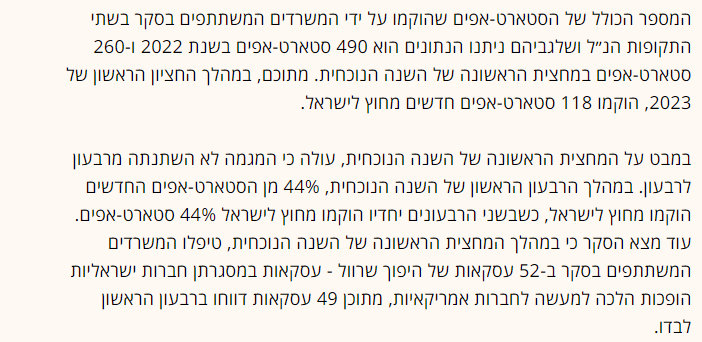 המשך מהעמוד הקודם
בעקבות סקר ועדת עורכי הדין ורואי החשבון של IATI
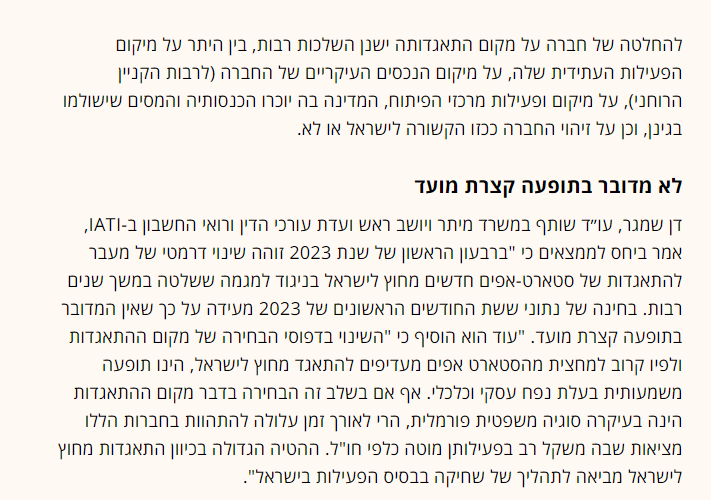 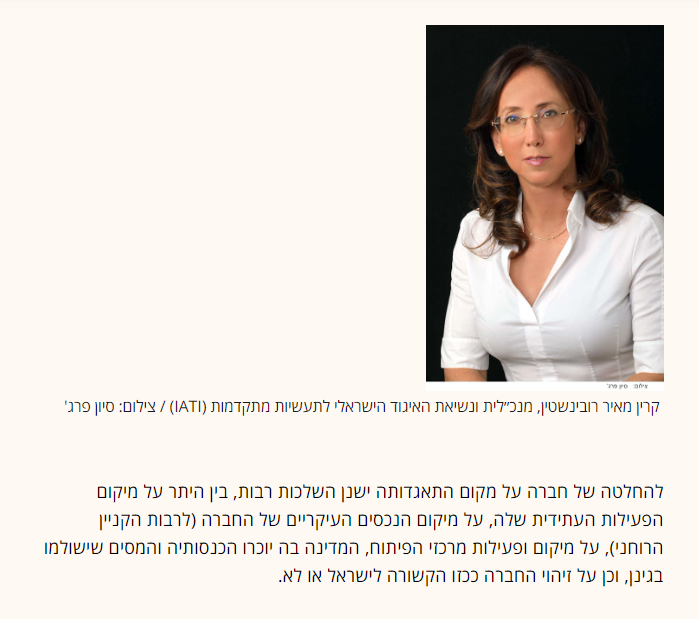 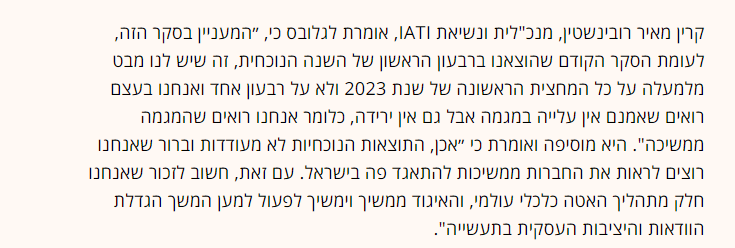 בעקבות סקר ועדת עורכי הדין ורואי החשבון של IATI
30 לאוגוסט 2023
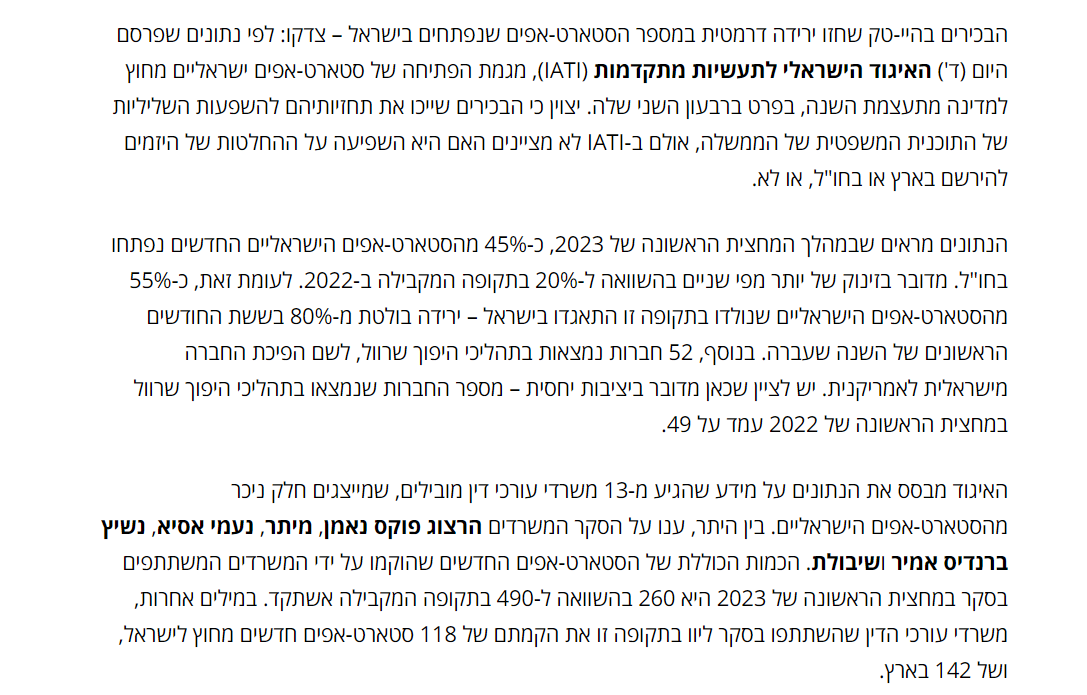 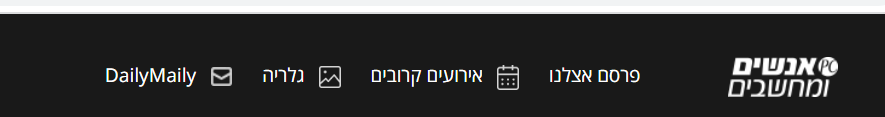 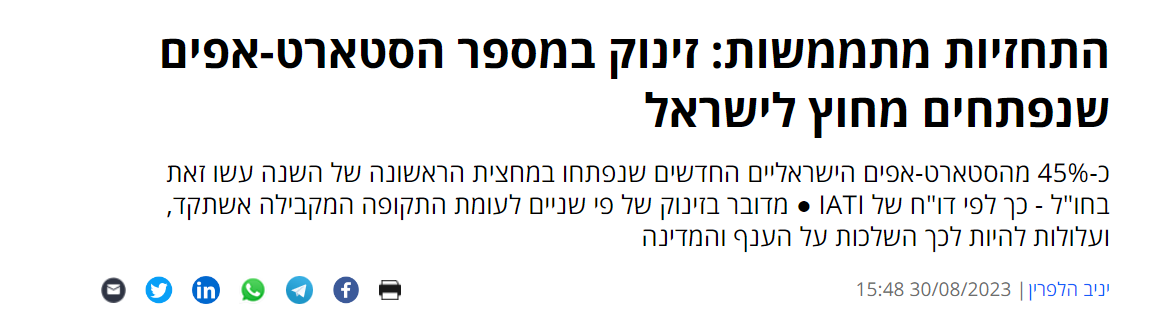 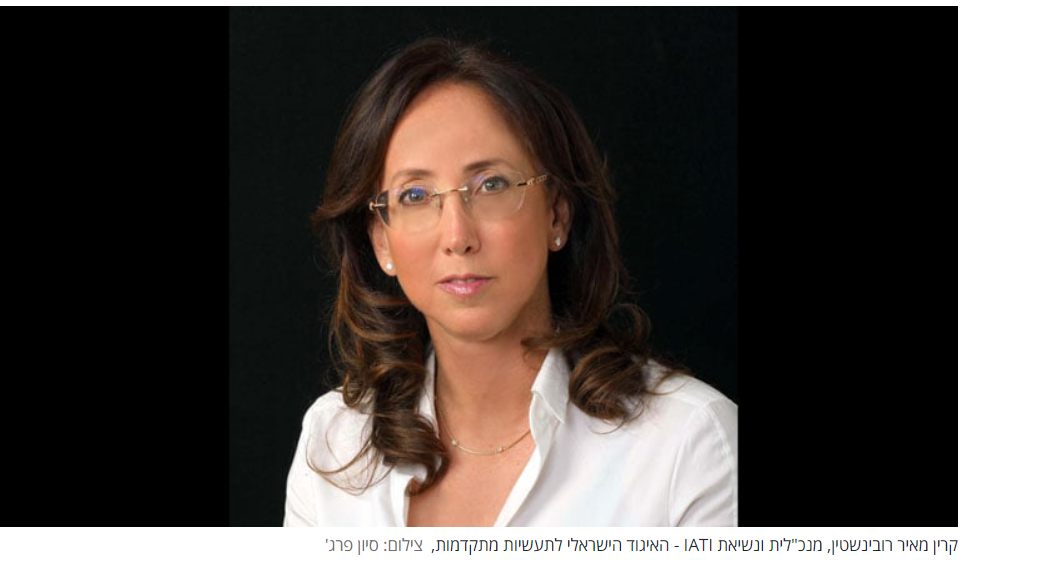 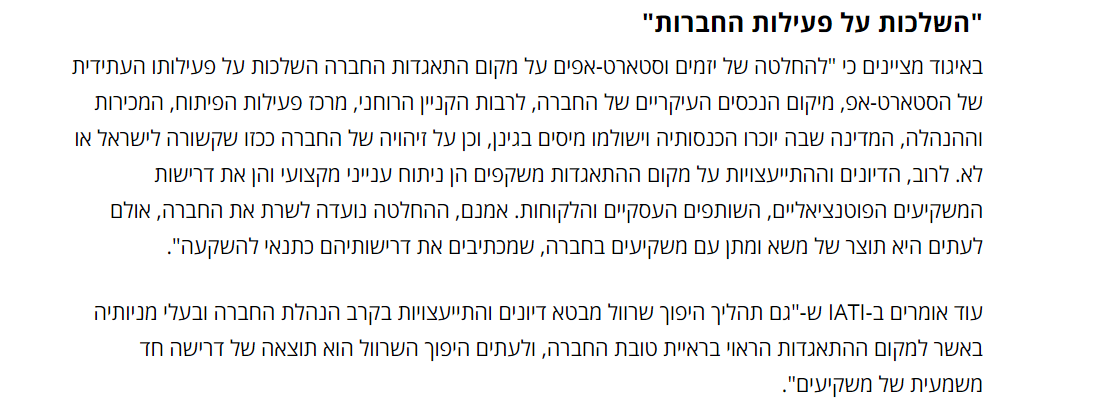 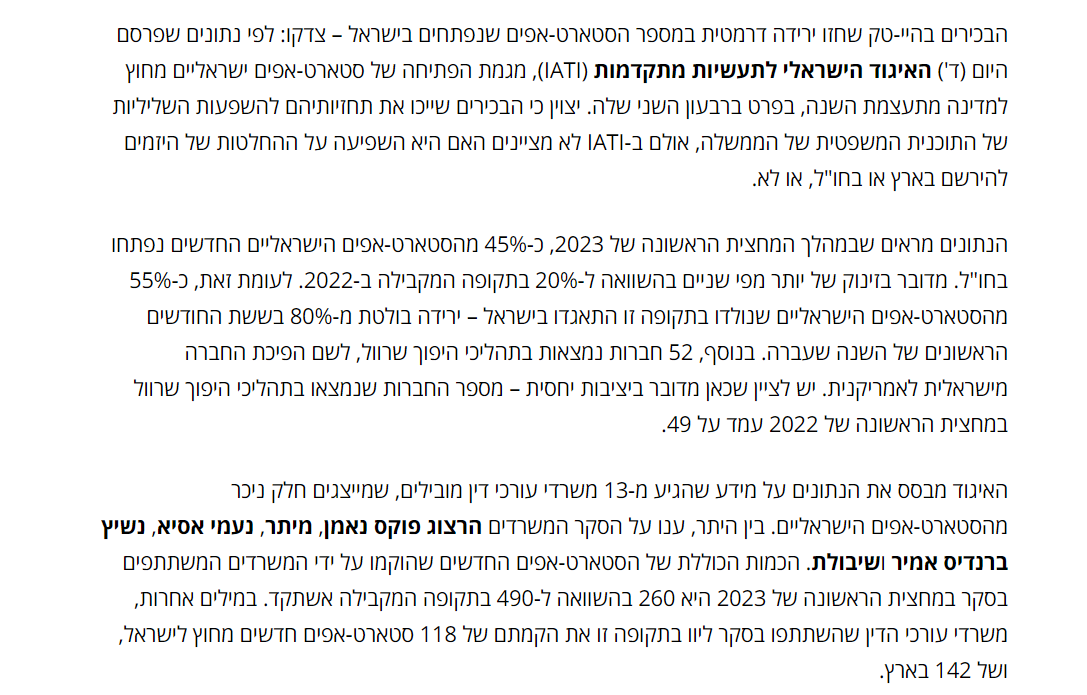 בעקבות סקר ועדת עורכי הדין ורואי החשבון של IATI
30 לאוגוסט 2023
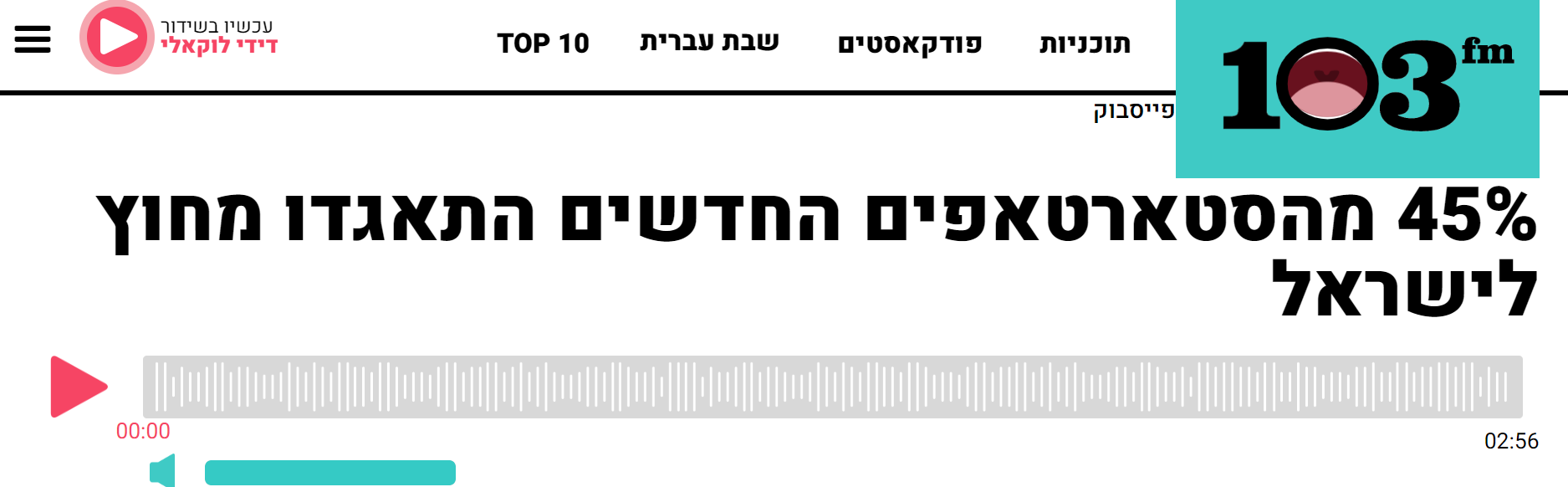 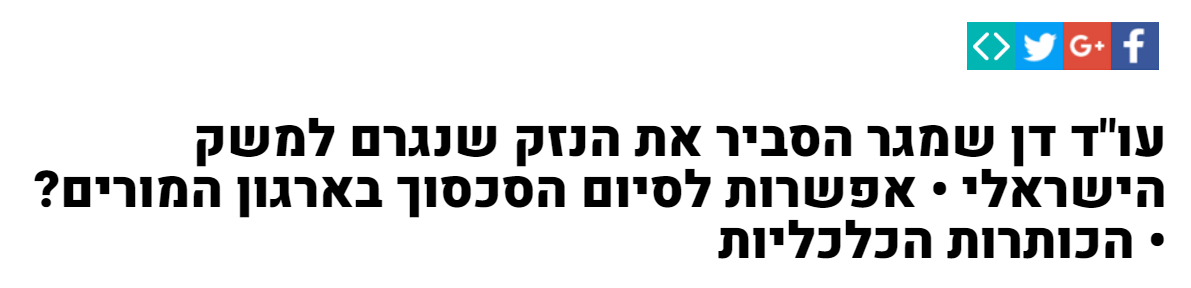 בעקבות סקר ועדת עורכי הדין ורואי החשבון של IATI
31 לאוגוסט 2023
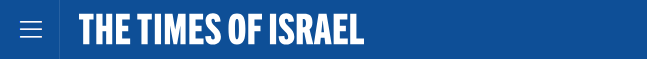 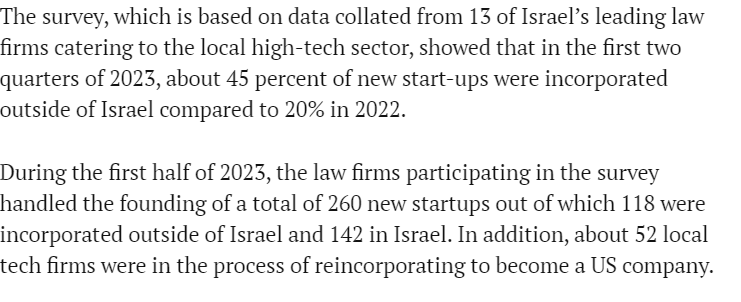 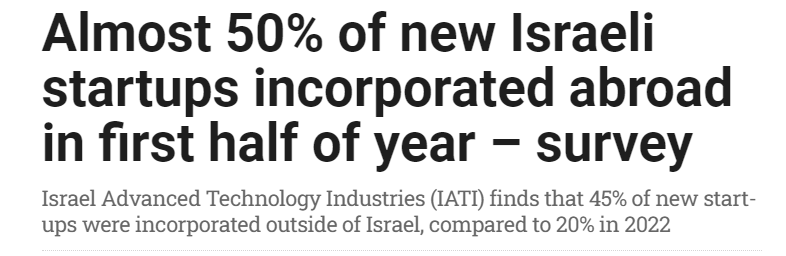 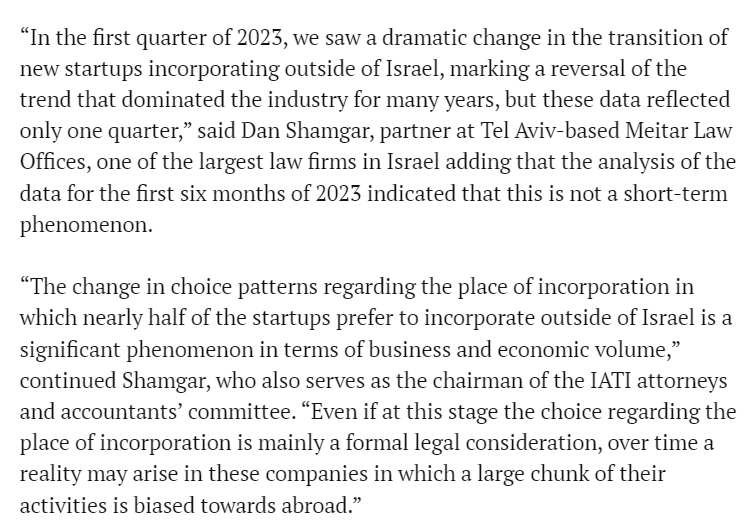 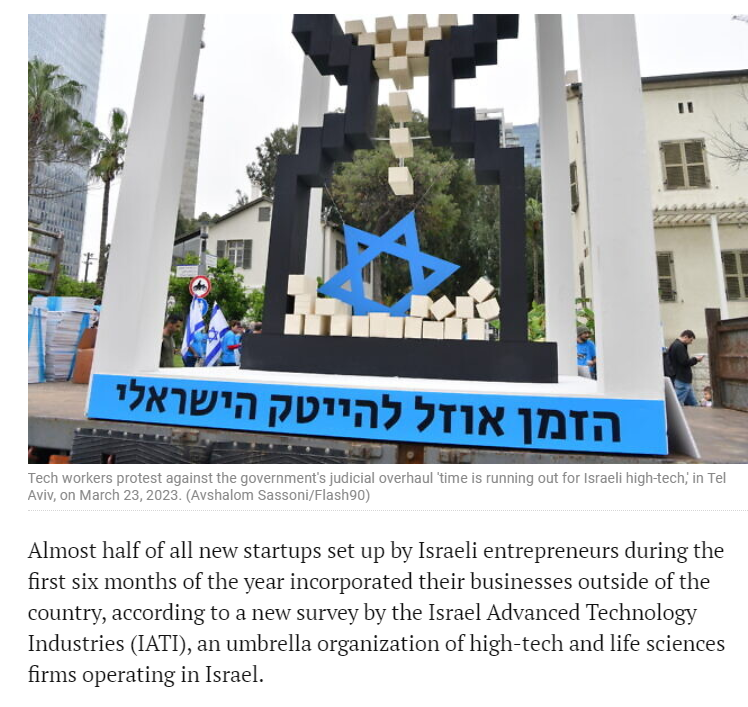 המשך מעמוד קודם
בעקבות סקר ועדת עורכי הדין ורואי החשבון של IATI
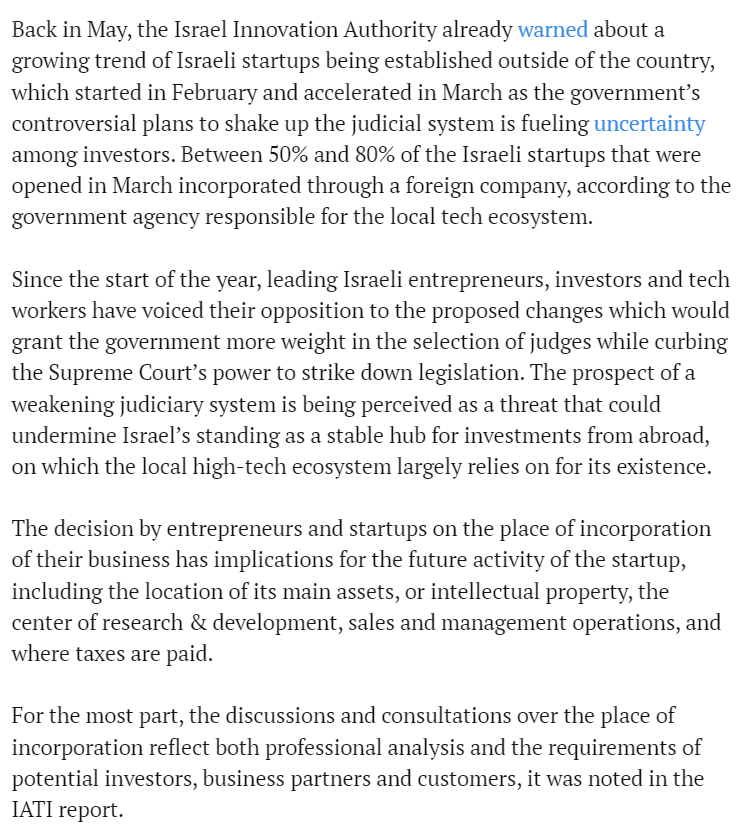 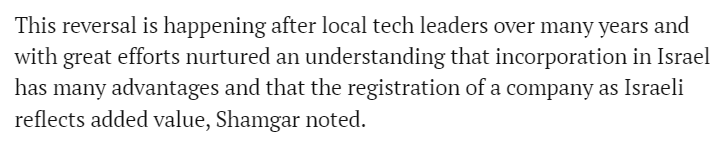 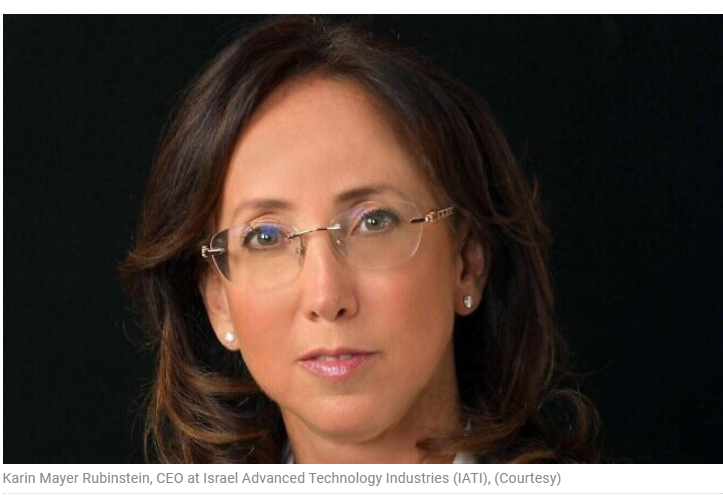 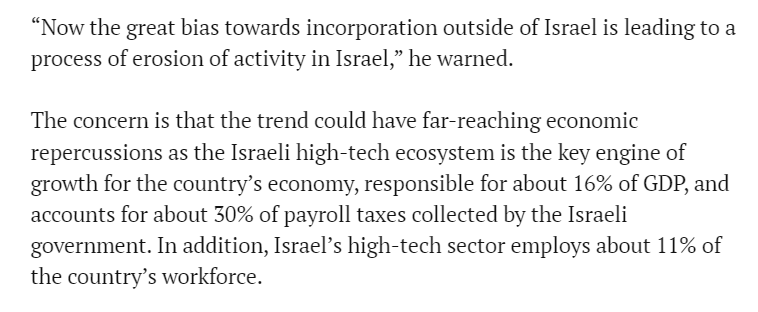 המשך מעמוד קודם
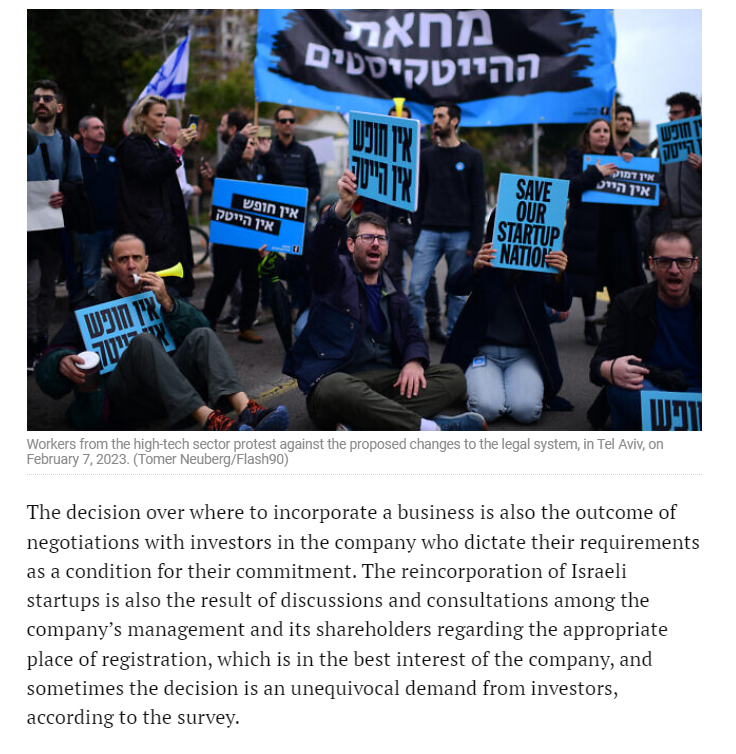 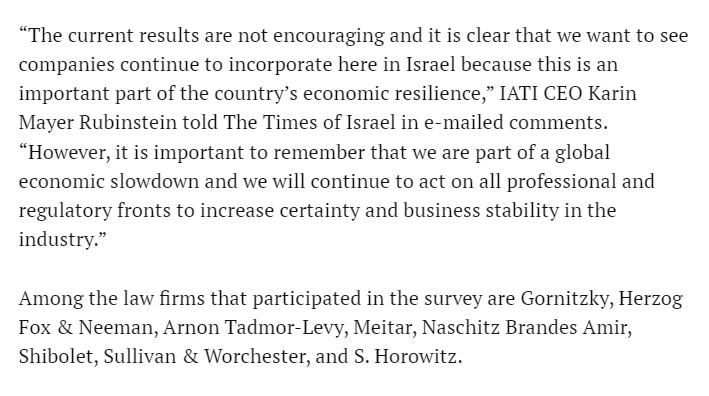 בעקבות סקר ועדת עורכי הדין ורואי החשבון של IATI
1 ספטמבר 2023
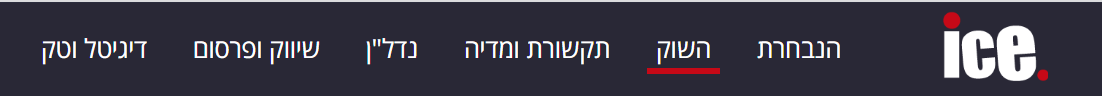 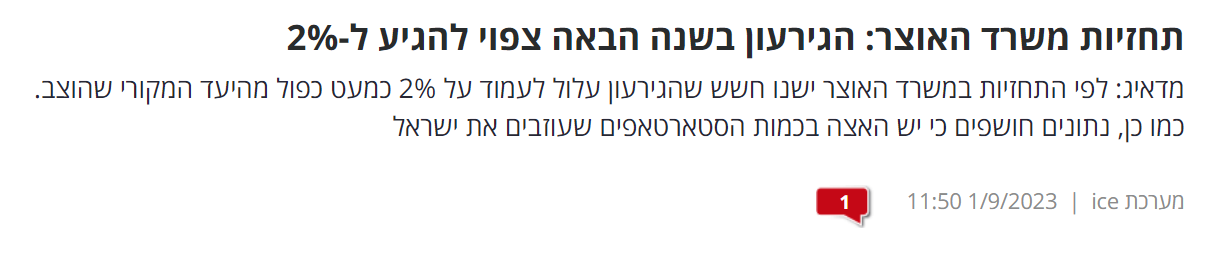 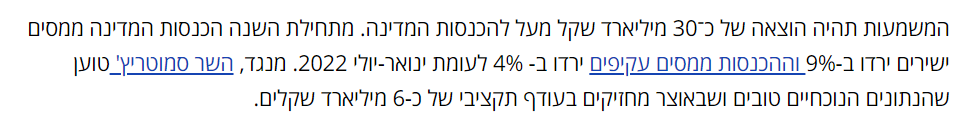 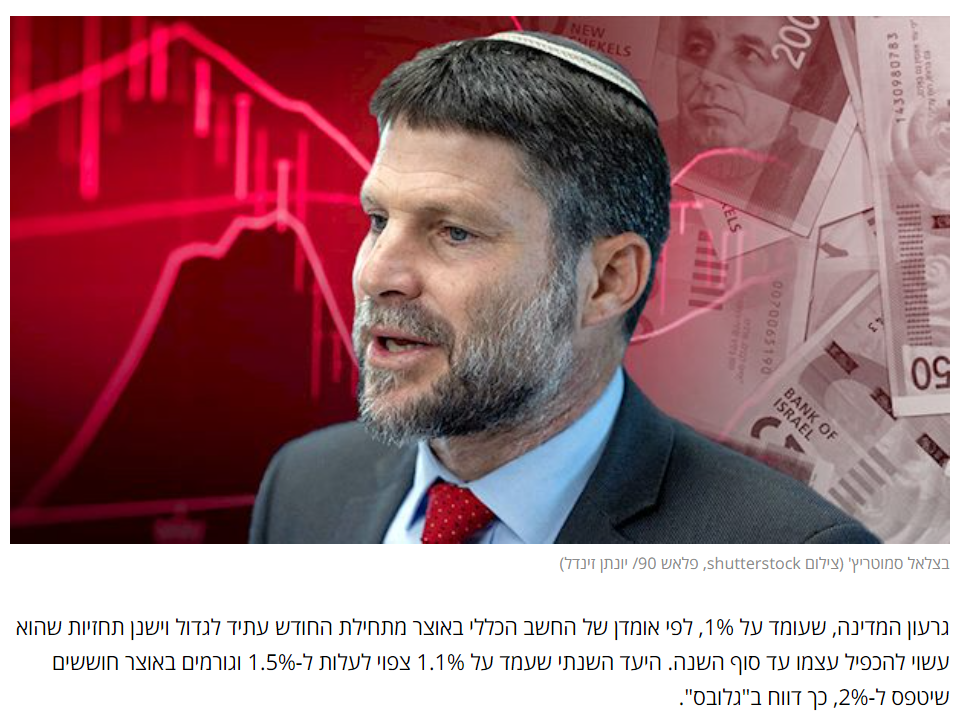 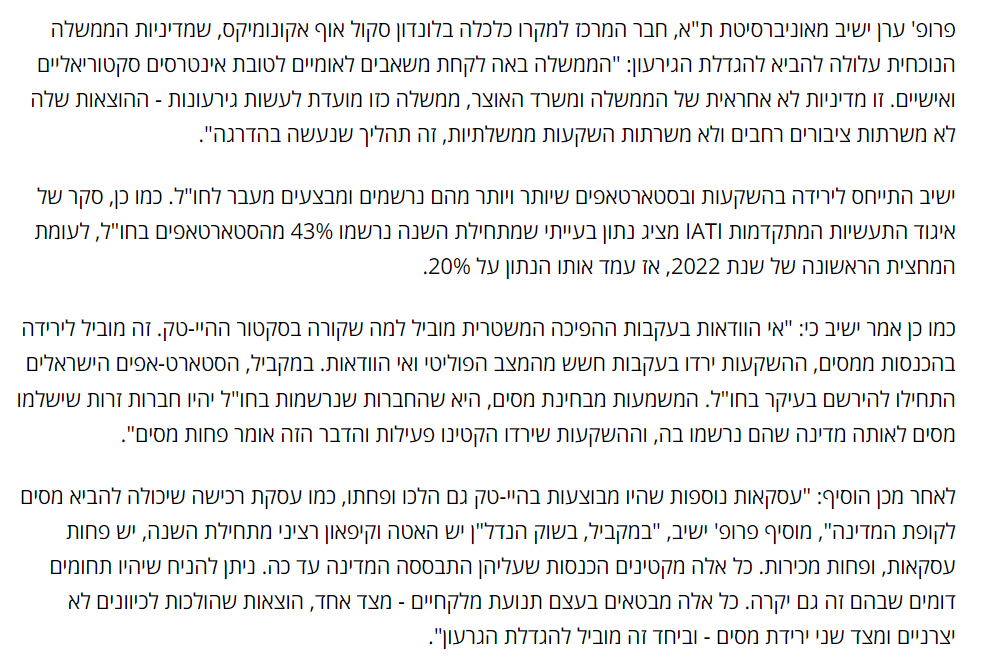 בעקבות סקר ועדת עורכי הדין ורואי החשבון של IATI
המשך מהעמוד הקודם
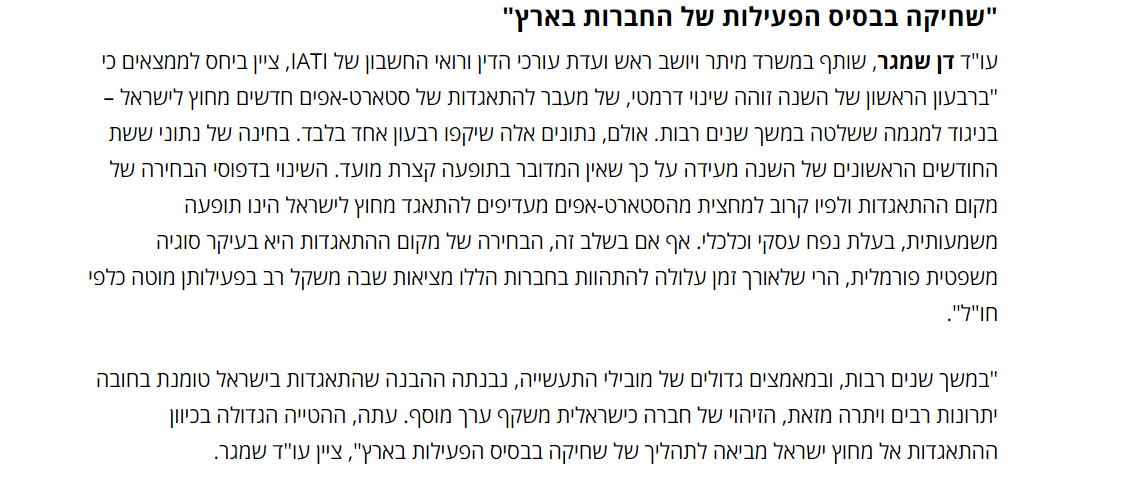 בעקבות עדכון מחצית ראשונה 2023
דו"ח תעשיית מדעי החיים של IATI
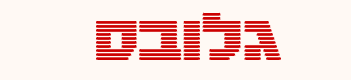 14 בספטמבר 2023
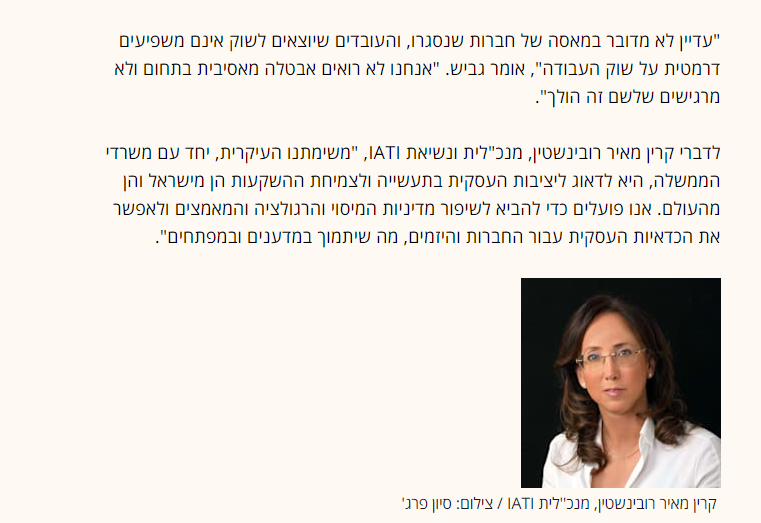 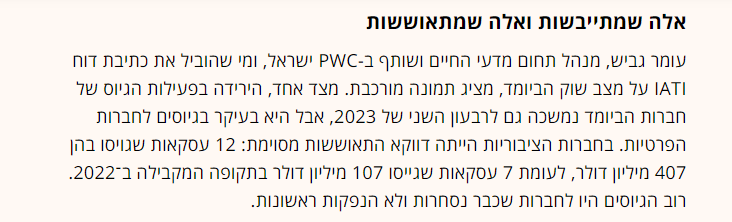 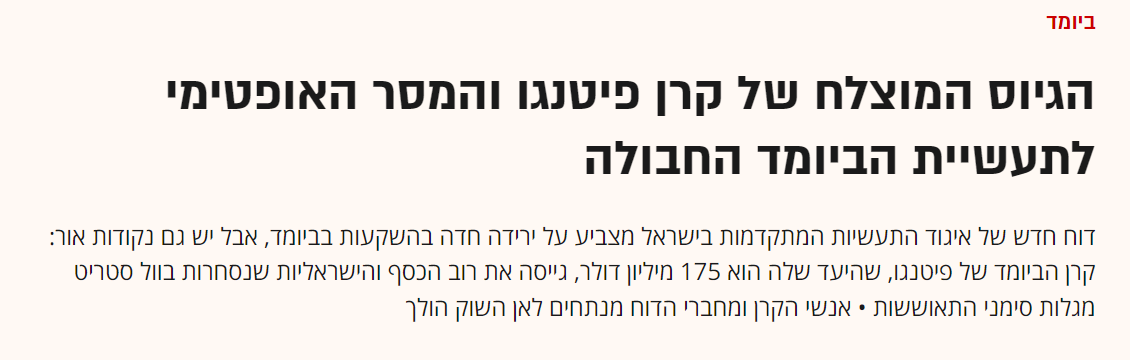 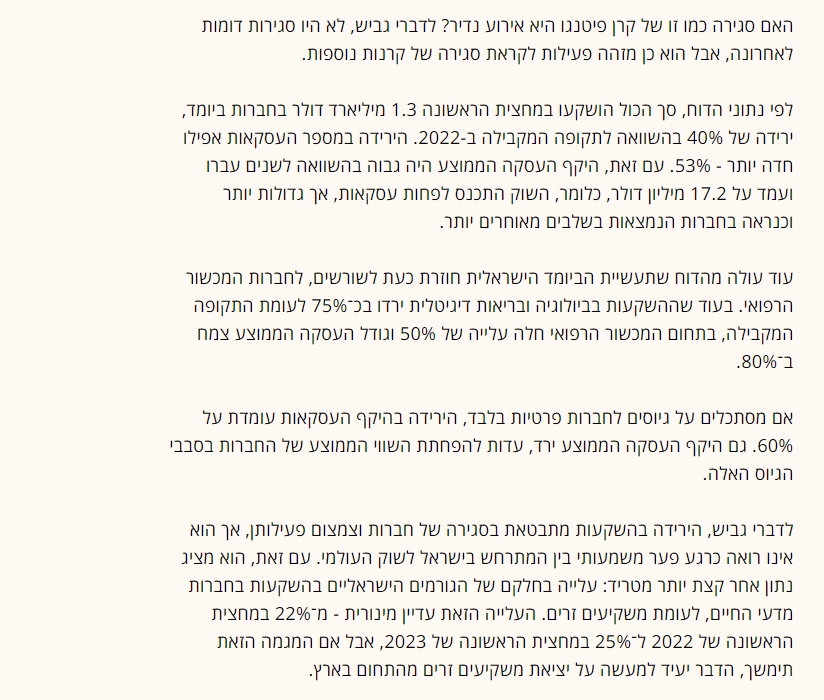 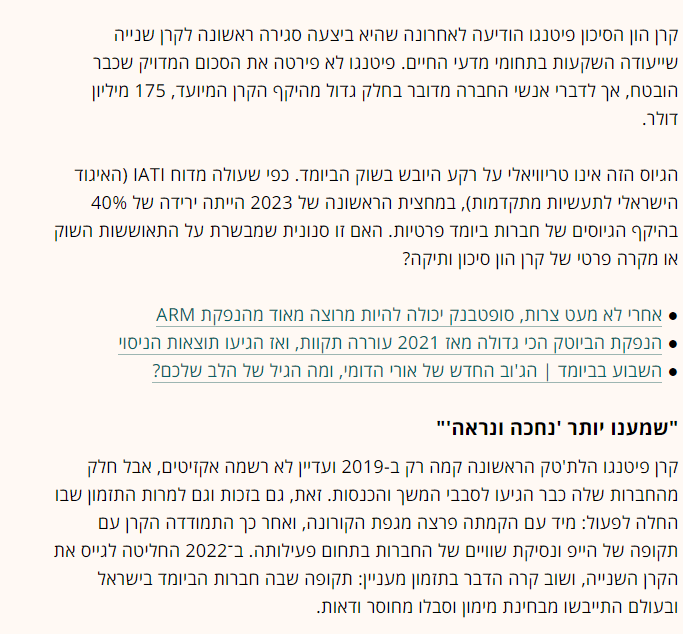 בעקבות עדכון מחצית ראשונה 2023
דו"ח תעשיית מדעי החיים של IATI
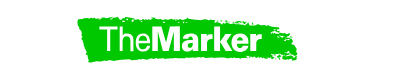 11 בספטמבר 2023
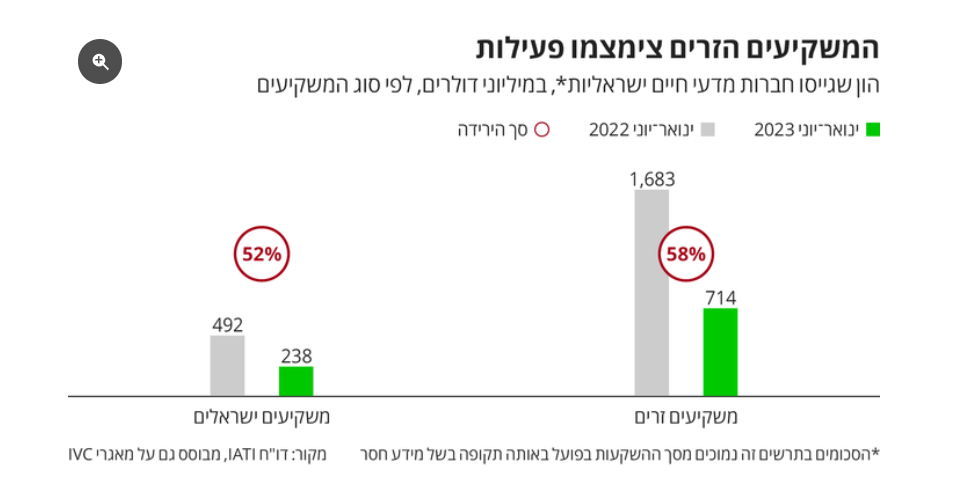 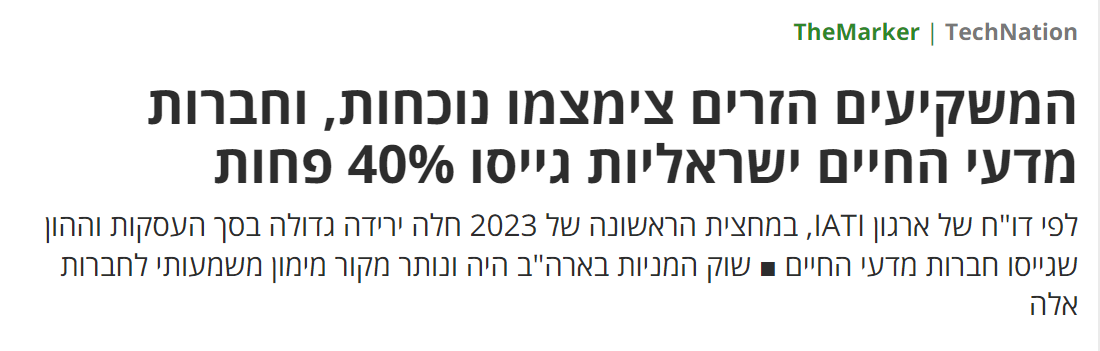 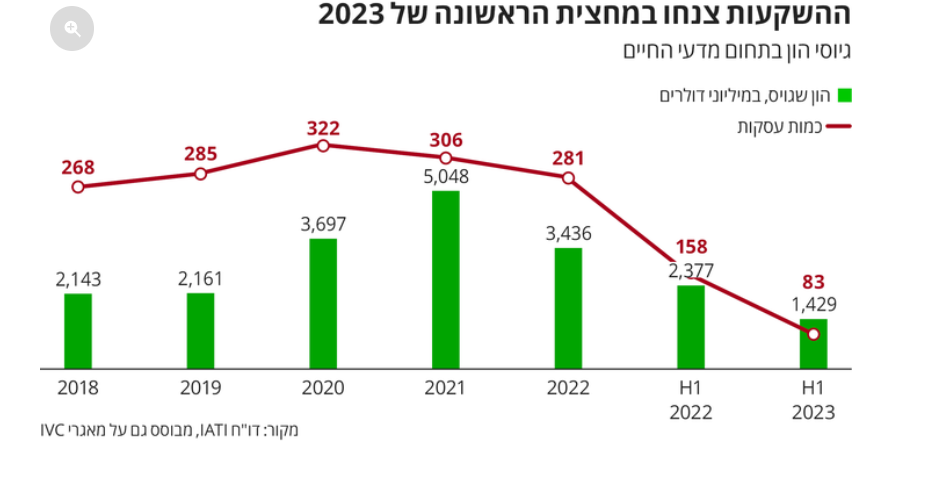 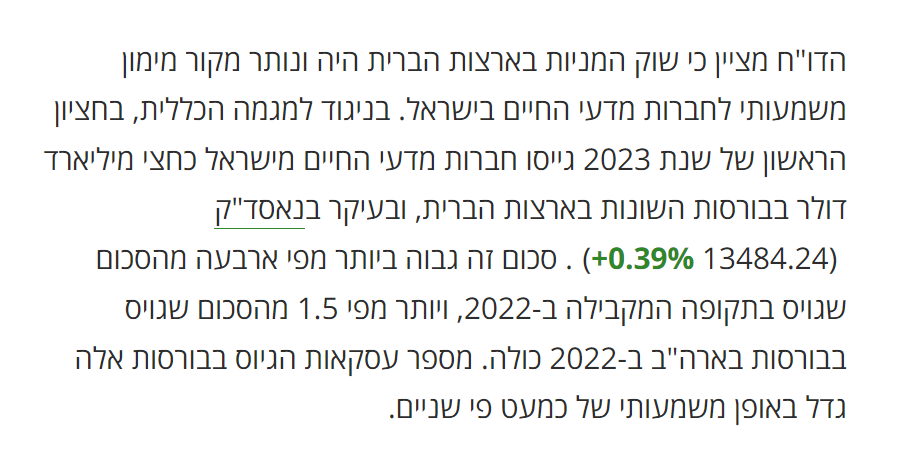 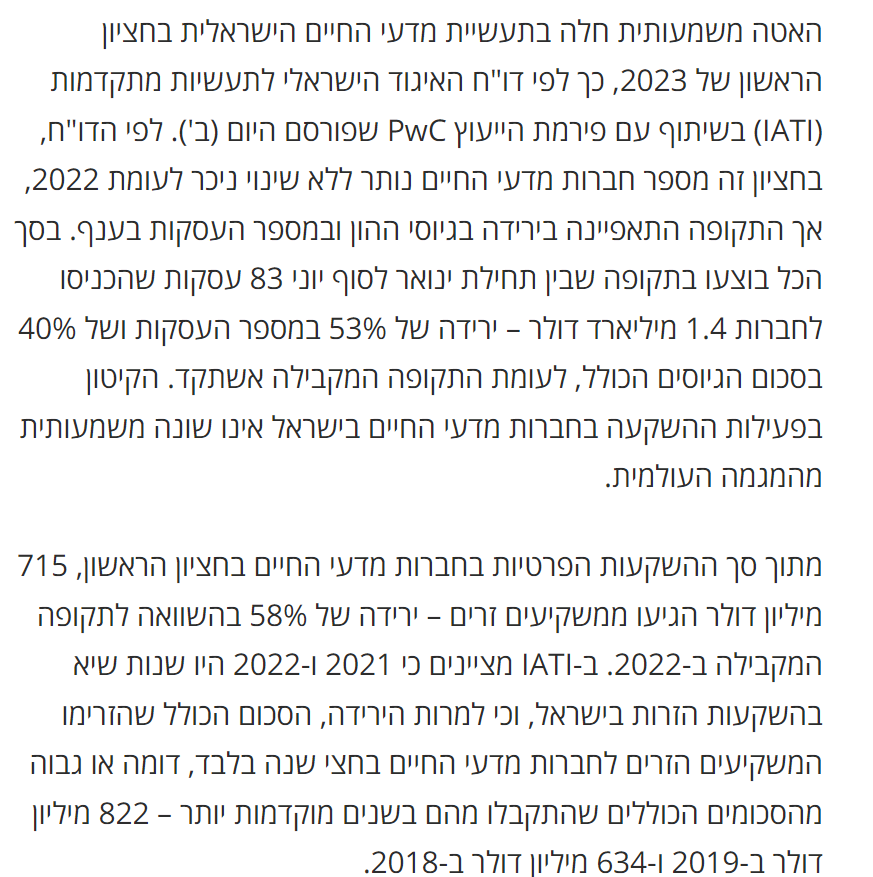 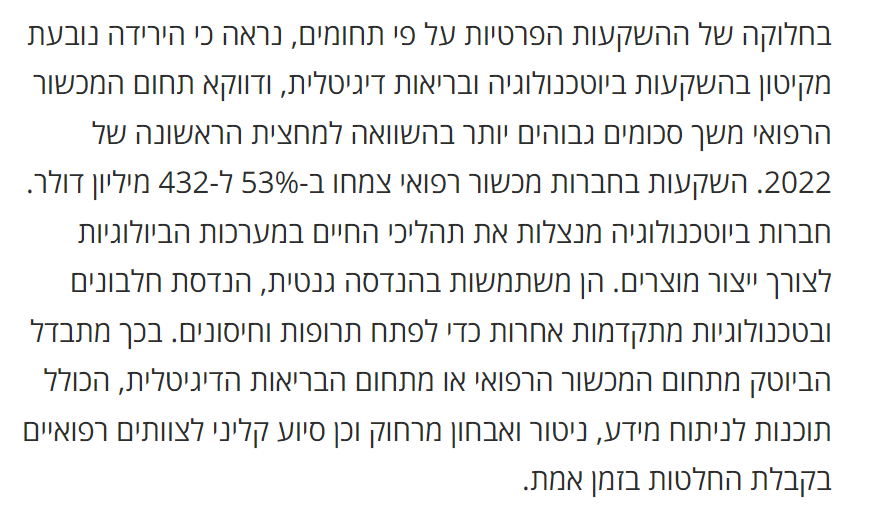 בעקבות עדכון מחצית ראשונה 2023
דו"ח תעשיית מדעי החיים של IATI
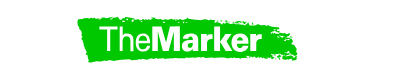 דה מרקר 12 לספטמבר 2023
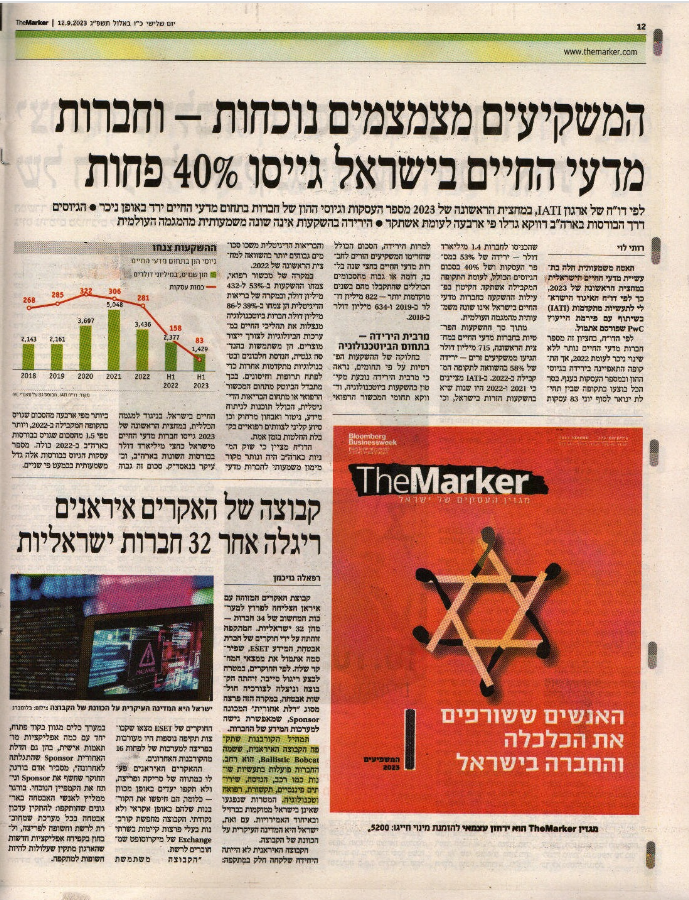 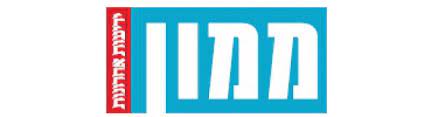 מוסף ממון, ידיעות אחרונות, 12 לספטמבר 2023
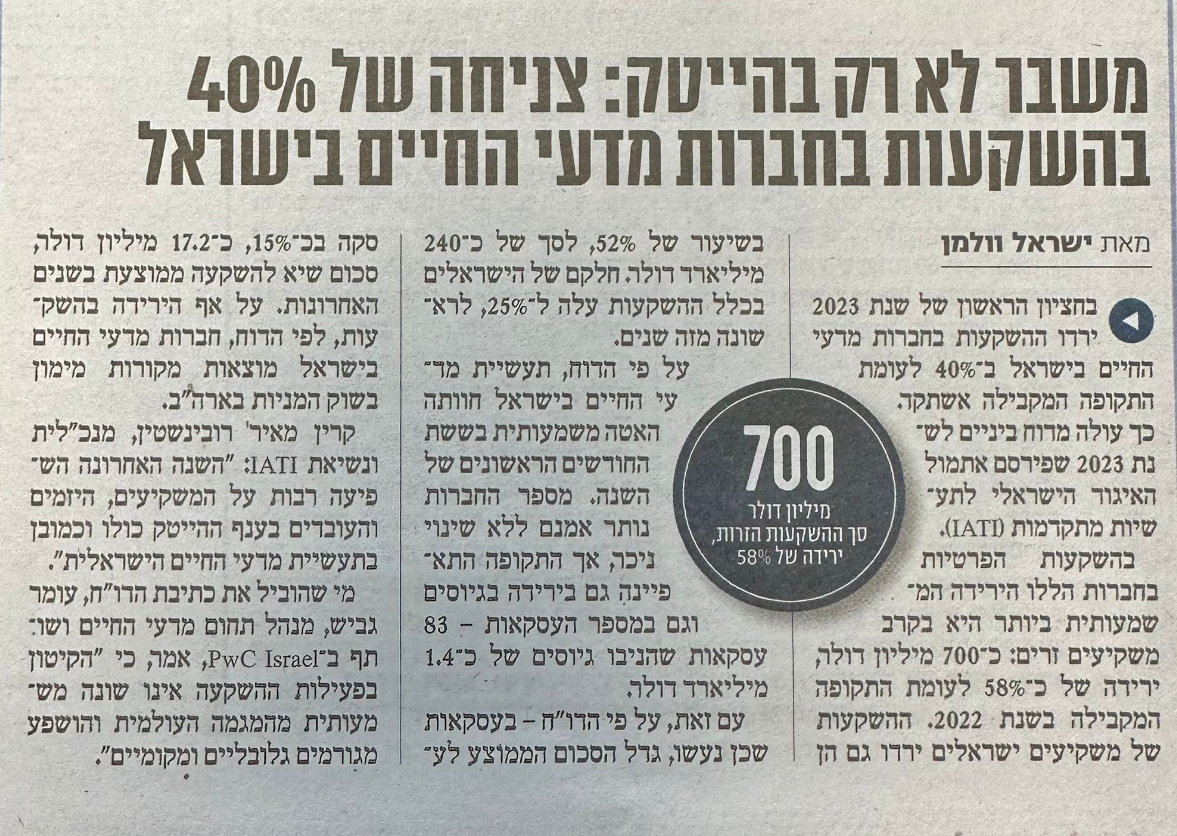 בעקבות עדכון מחצית ראשונה 2023
דו"ח תעשיית מדעי החיים של IATI
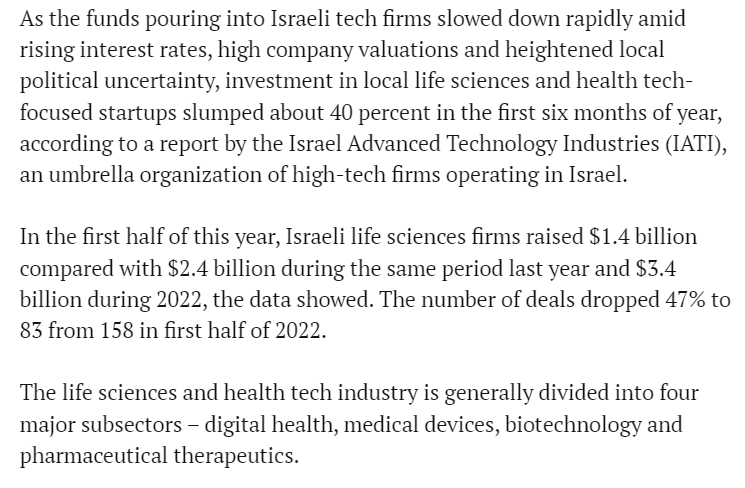 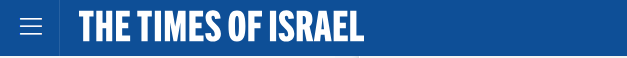 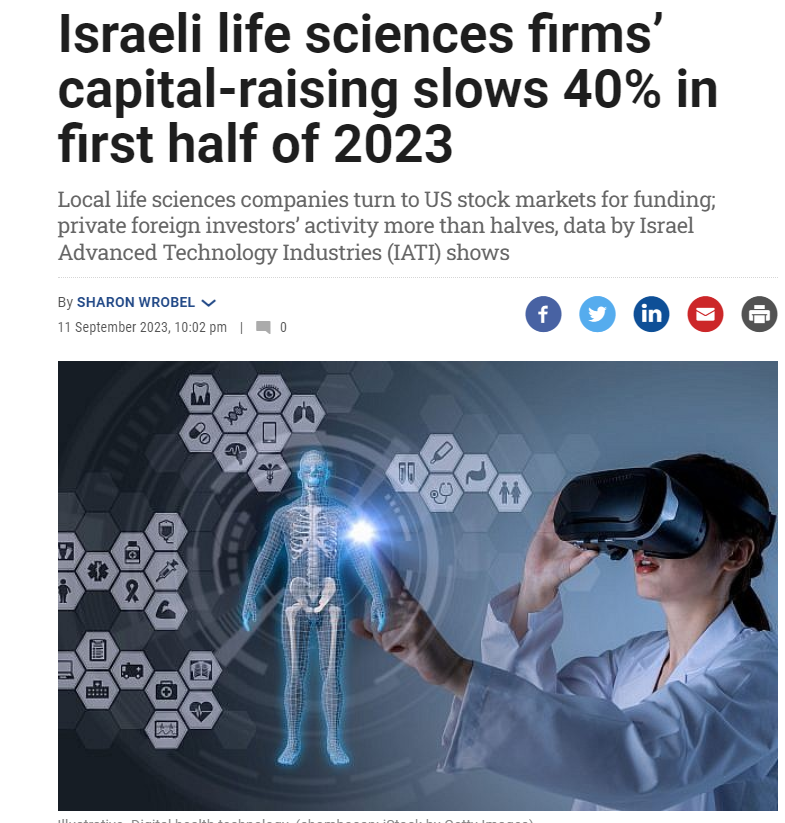 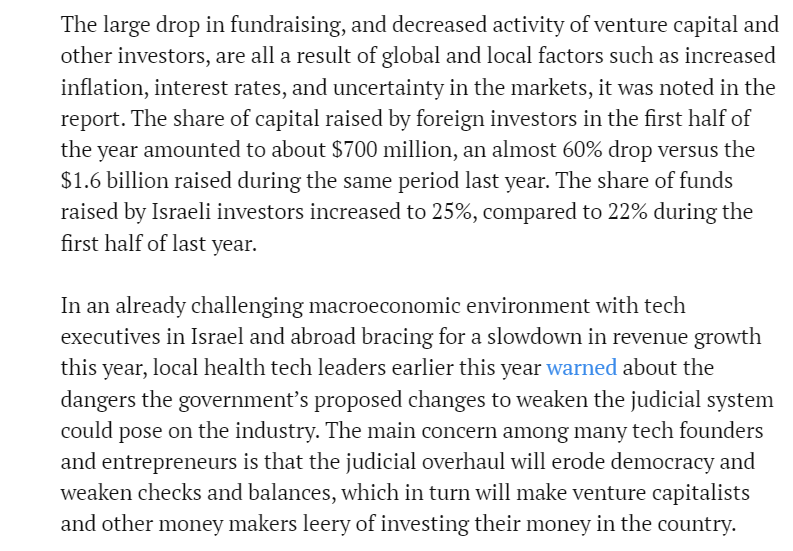 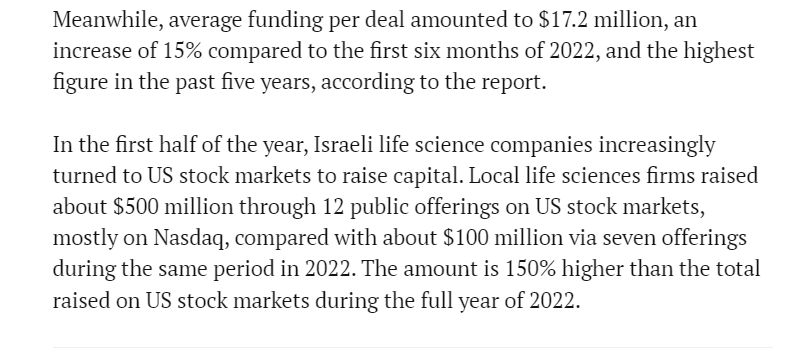 המשך מהעמוד הקודם
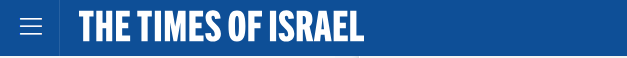 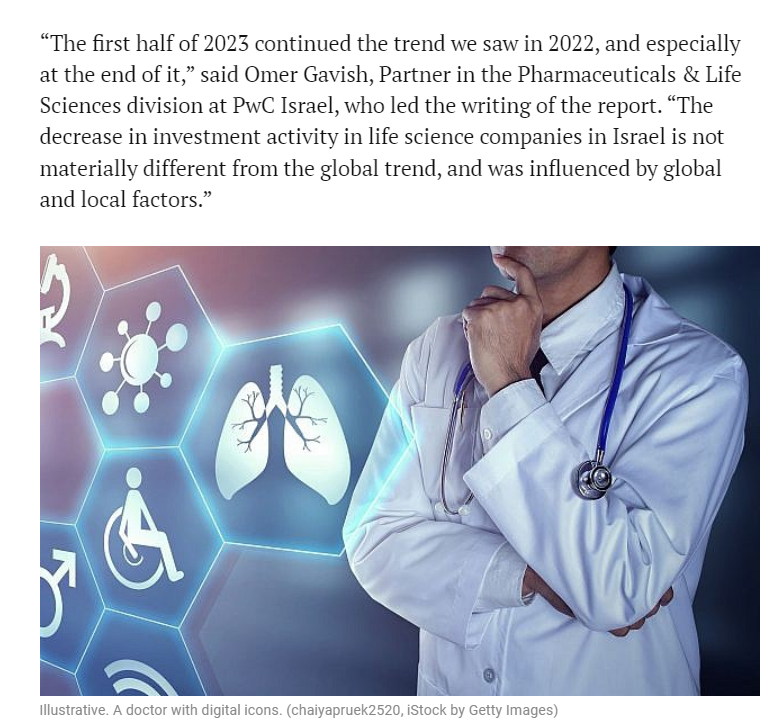 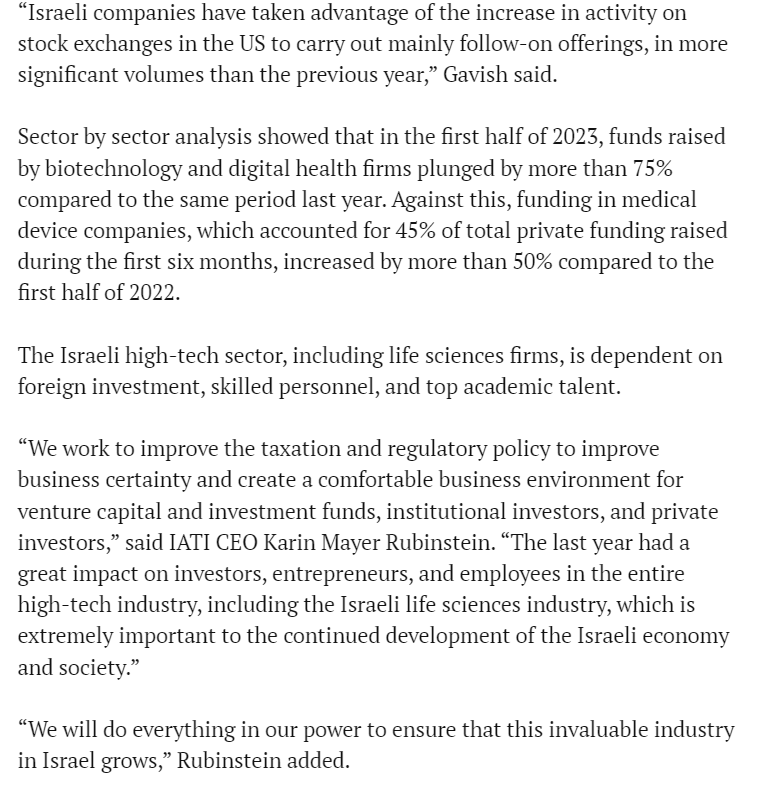 בעקבות עדכון מחצית ראשונה 2023
דו"ח תעשיית מדעי החיים של IATI
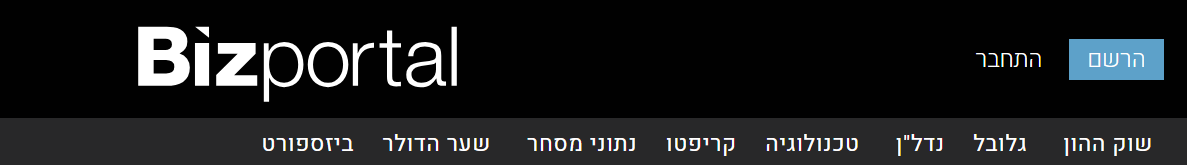 11 בספטמבר 2023
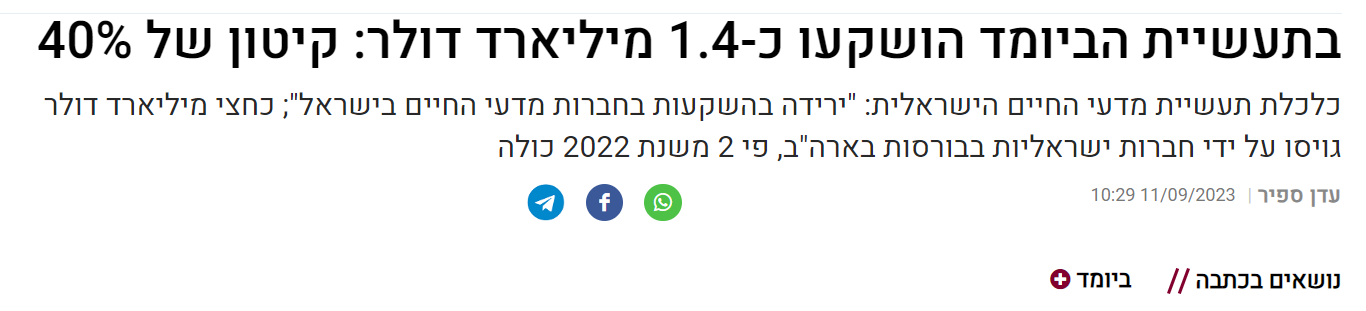 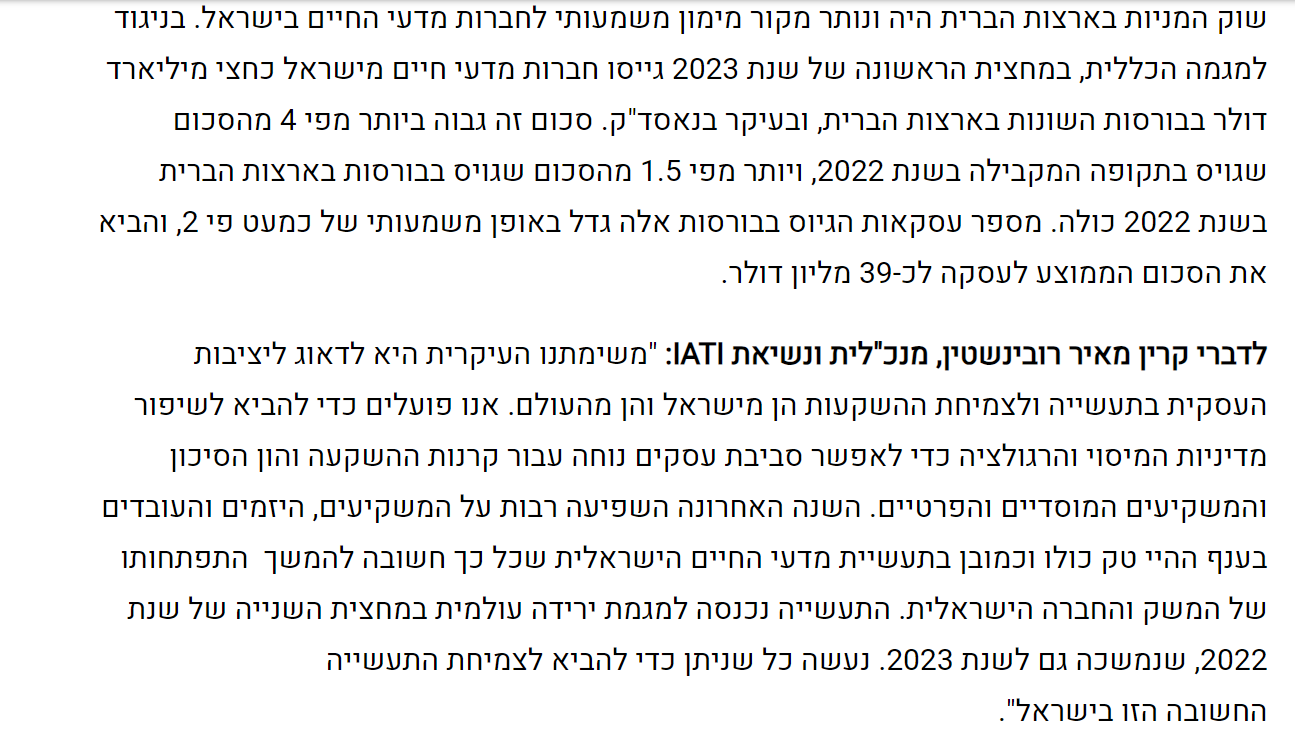 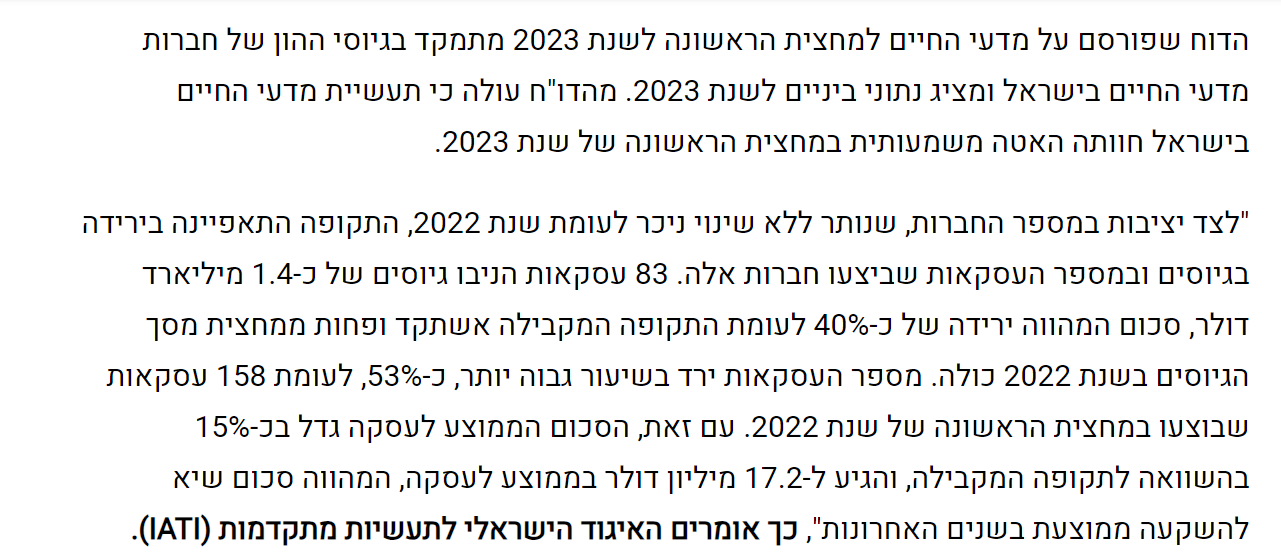 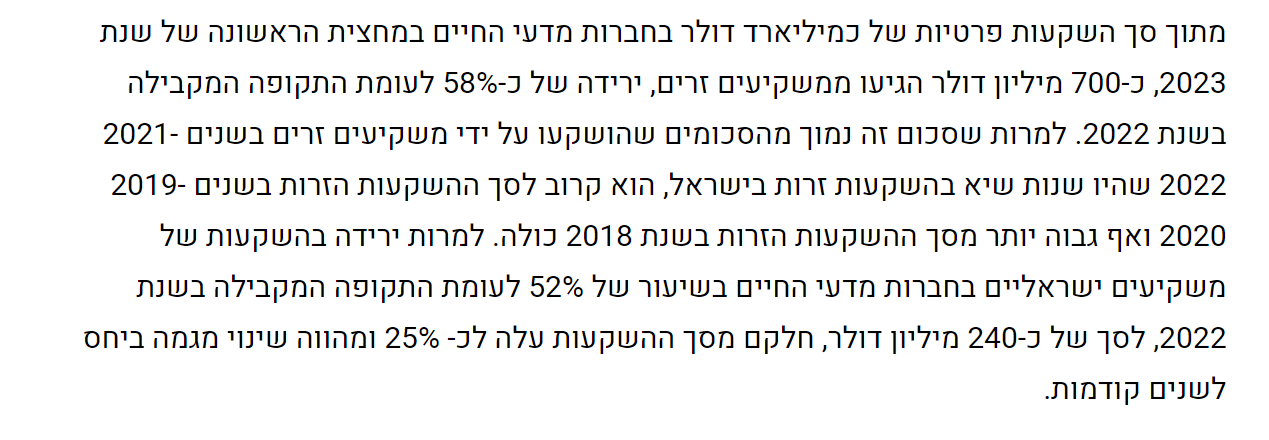 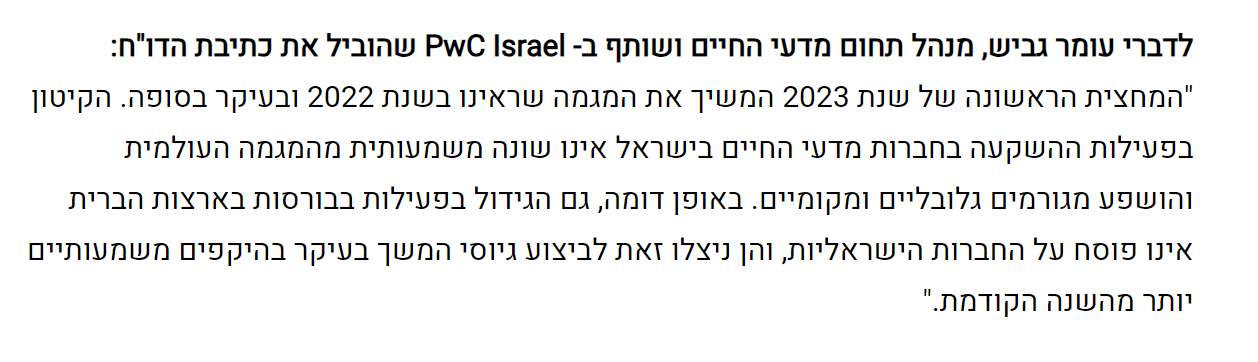 בעקבות עדכון מחצית ראשונה 2023
דו"ח תעשיית מדעי החיים של IATI
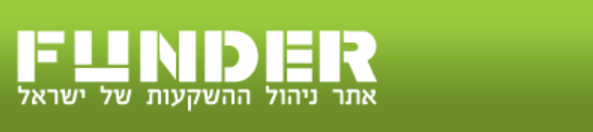 11 בספטמבר 2023
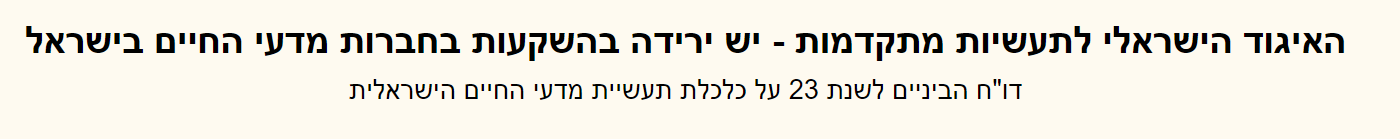 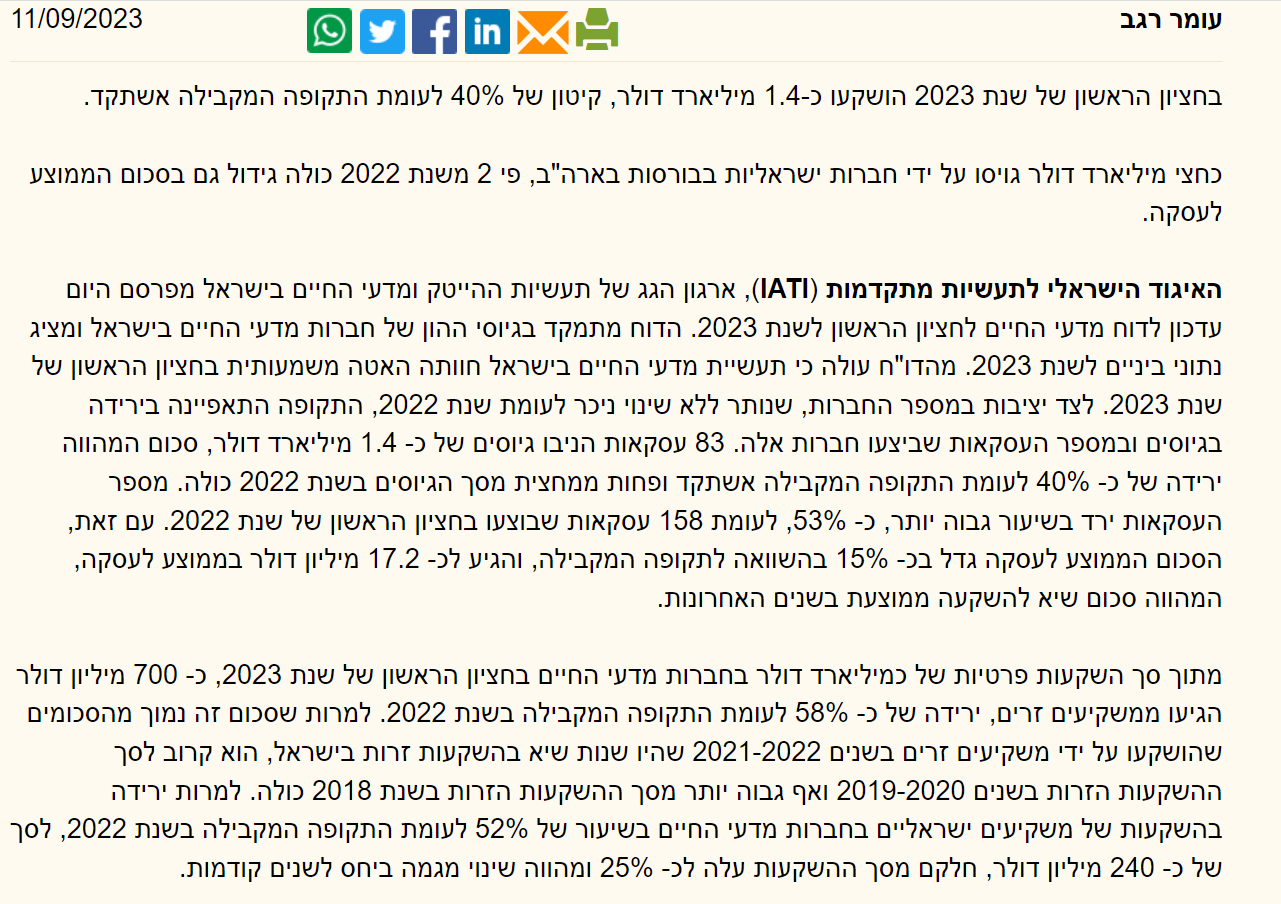 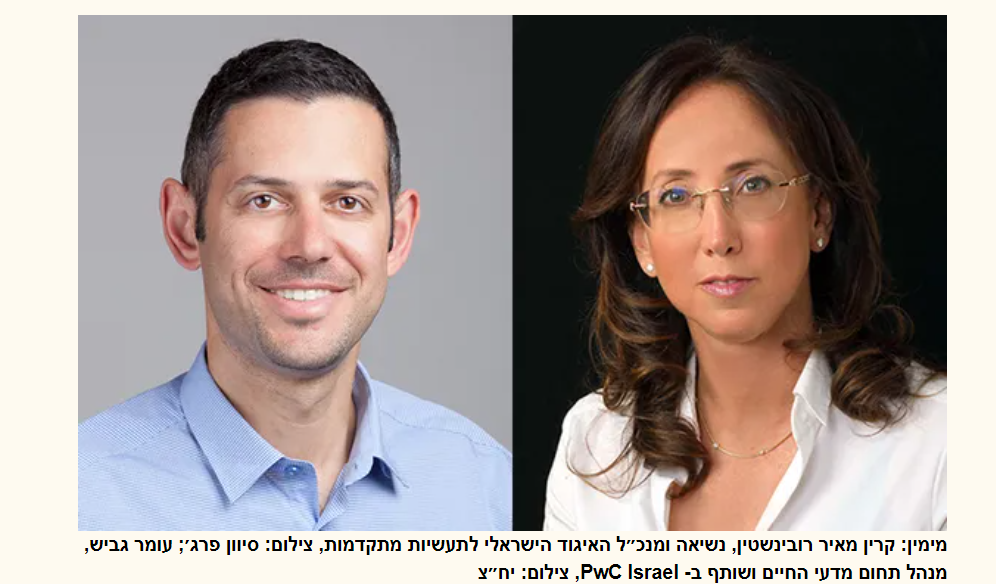 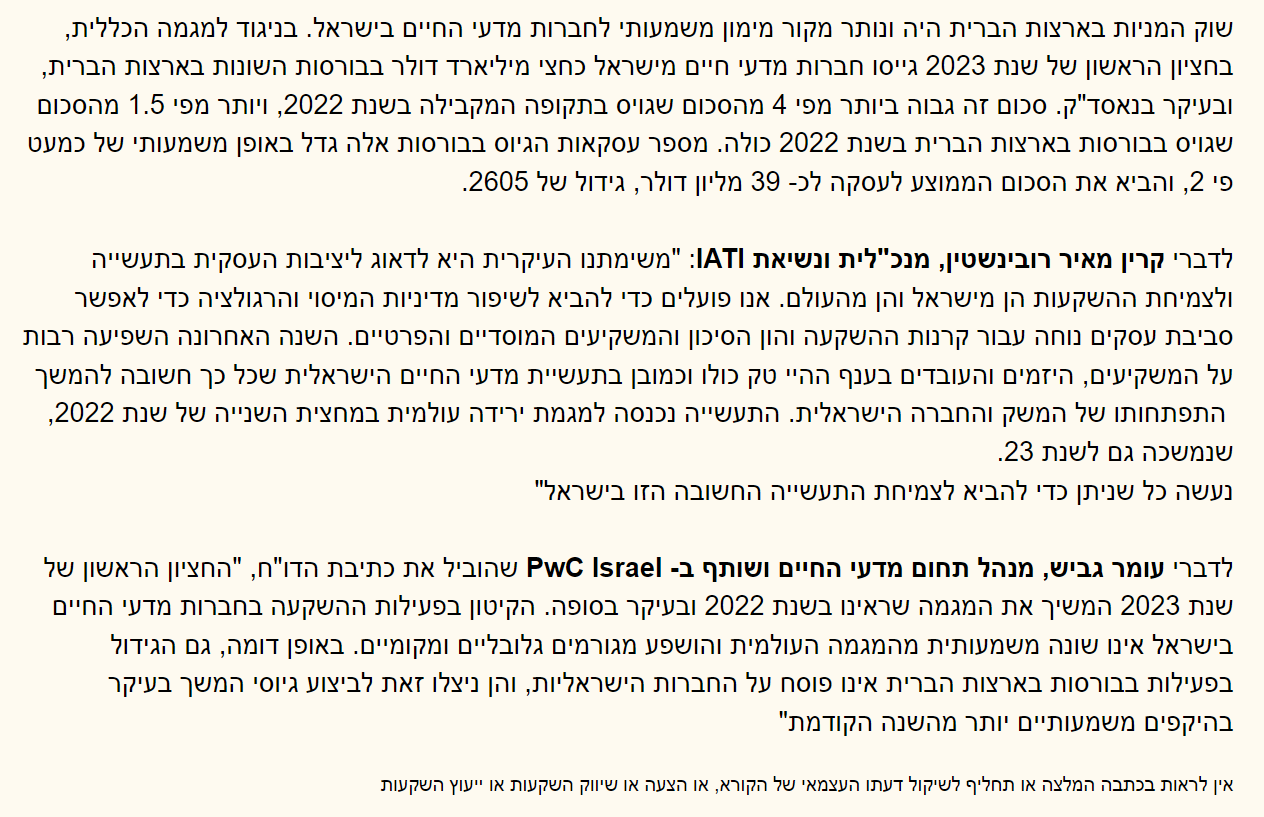 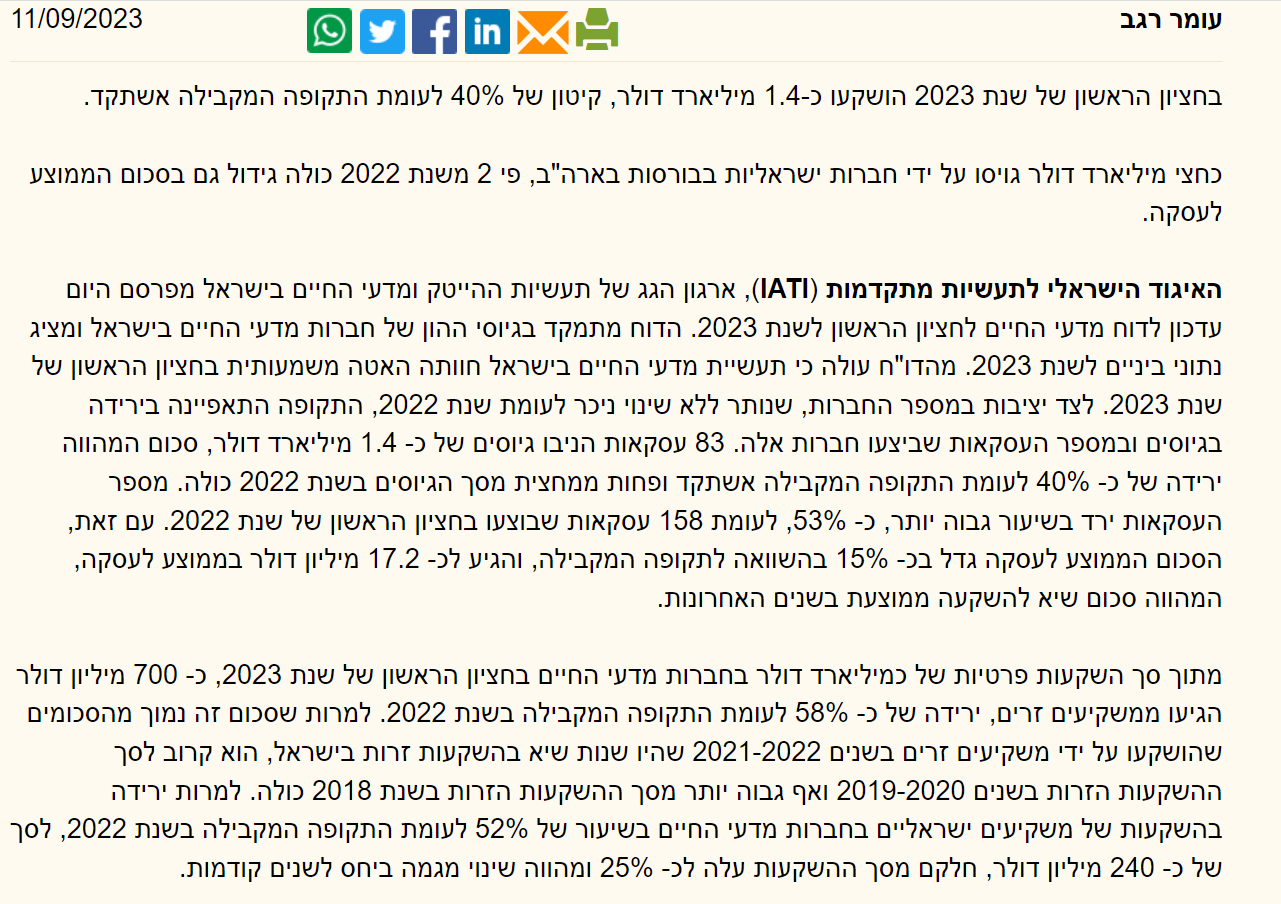 בעקבות עדכון מחצית ראשונה 2023
דו"ח תעשיית מדעי החיים של IATI
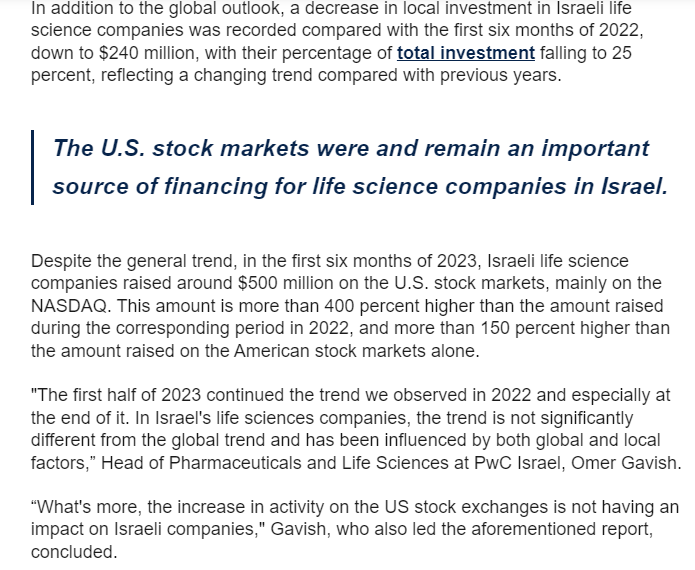 14 בספטמבר 2023
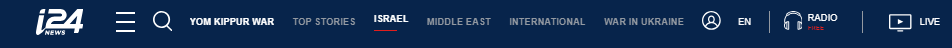 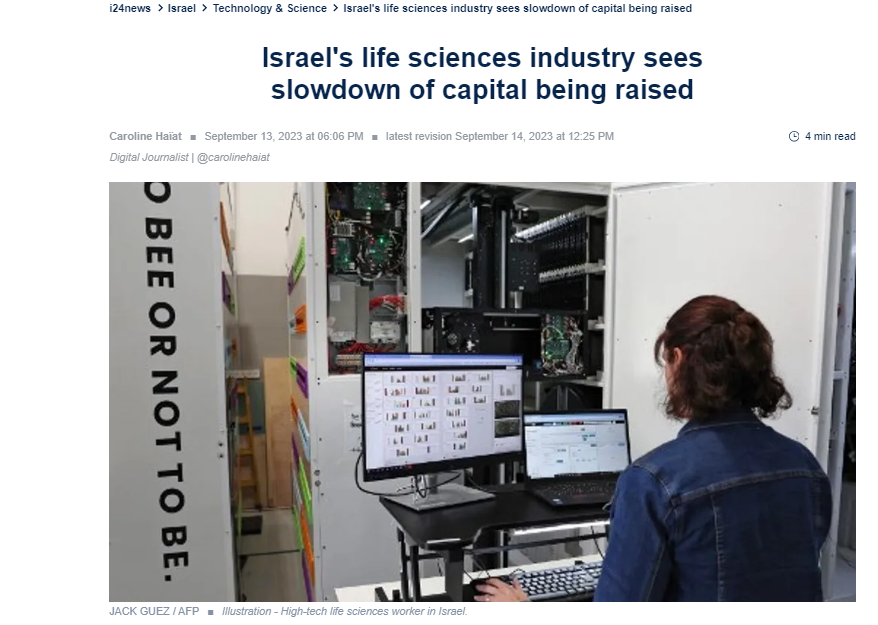 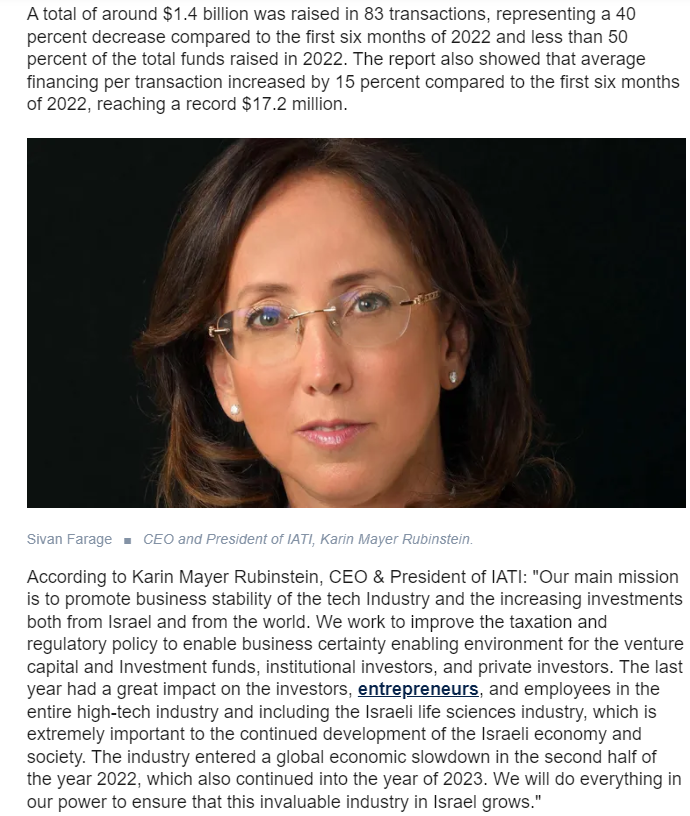 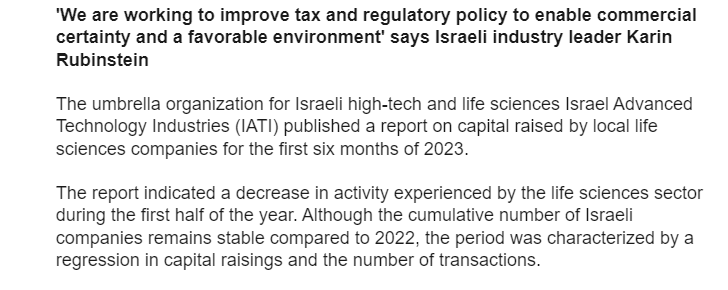 בעקבות עדכון מחצית ראשונה 2023
דו"ח תעשיית מדעי החיים של IATI
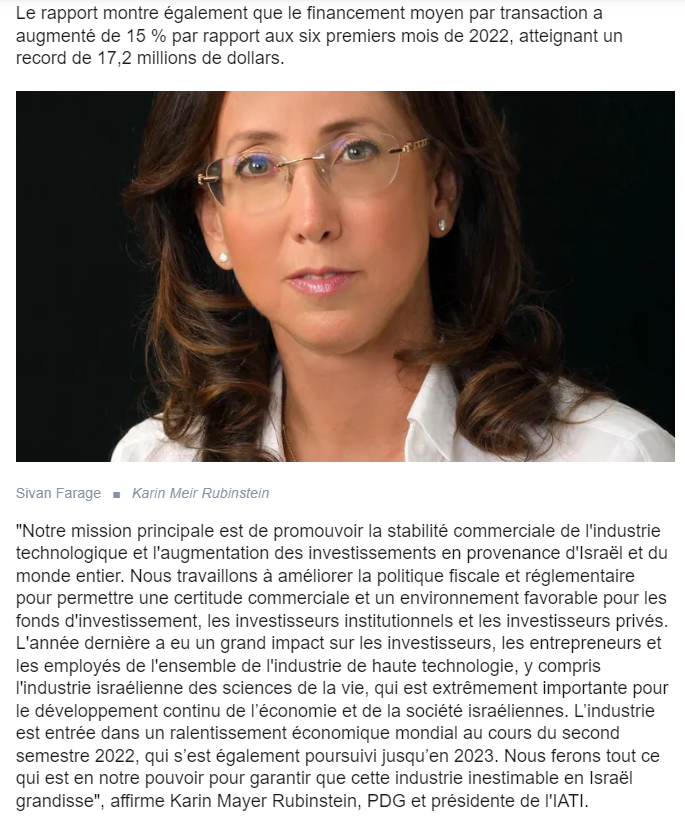 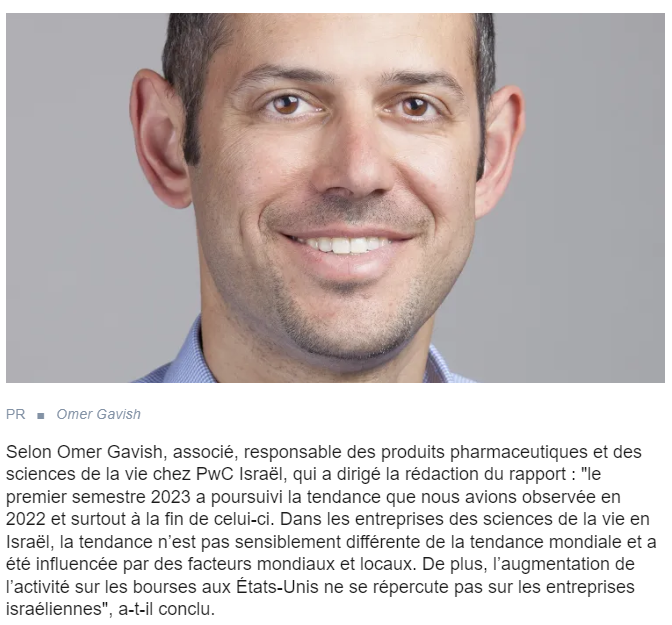 13 בספטמבר 2023
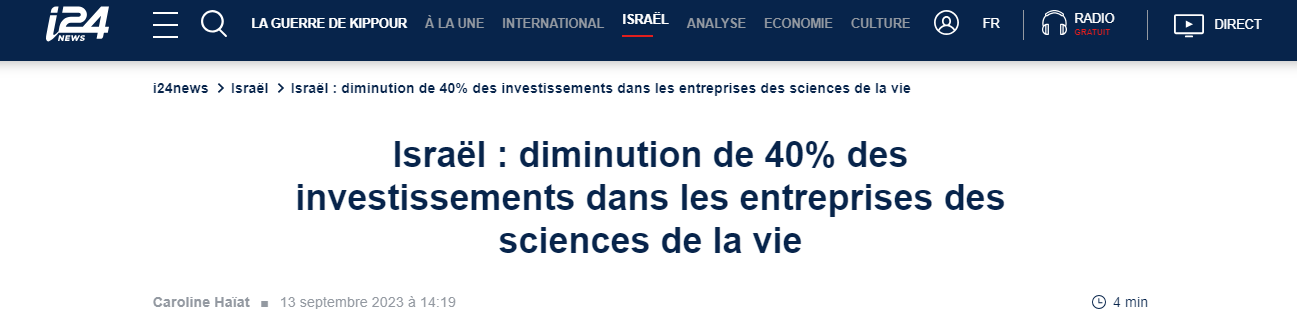 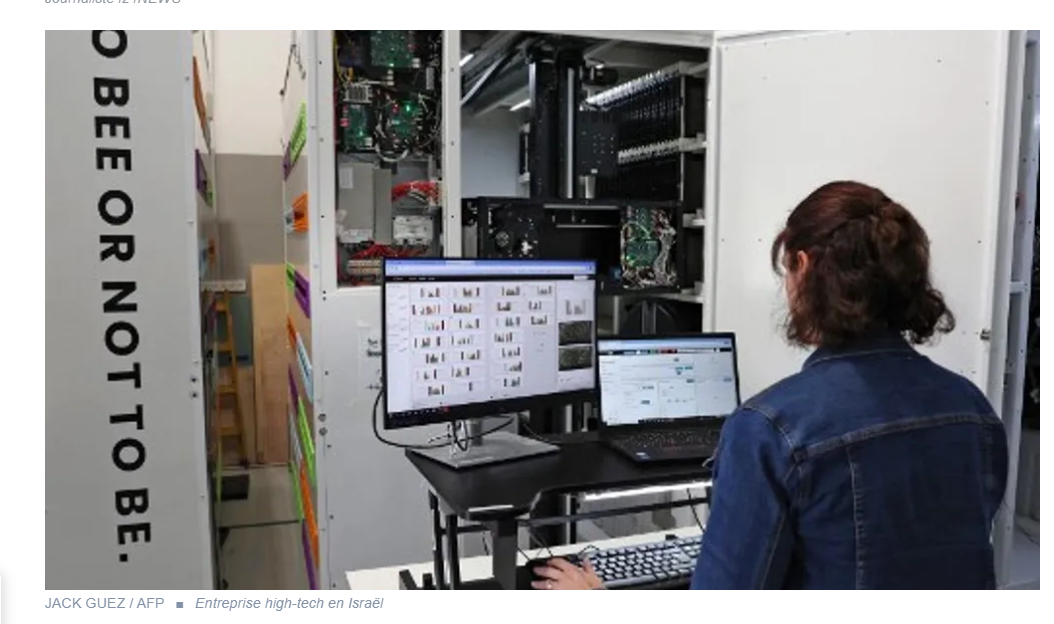 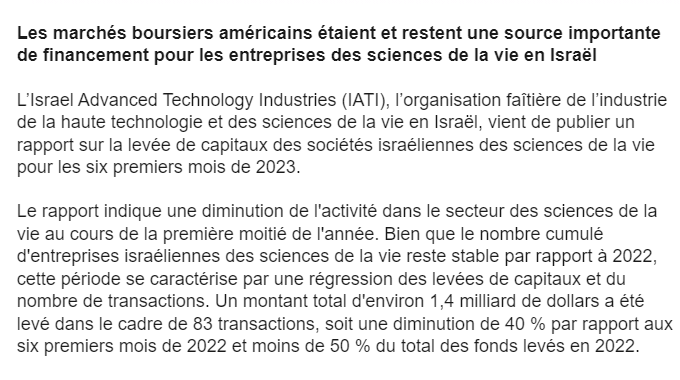 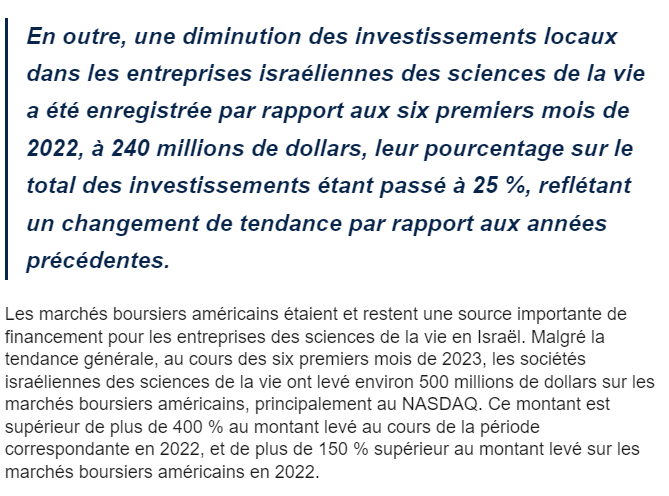 בעקבות עדכון דו"ח תעשיית מדעי החיים של IATI
מחצית ראשונה 2023
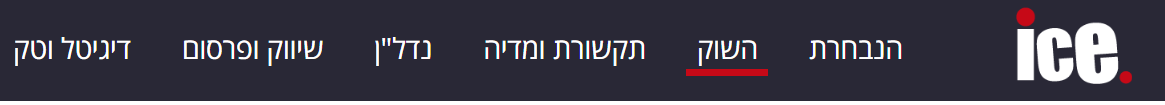 11 בספטמבר 2023
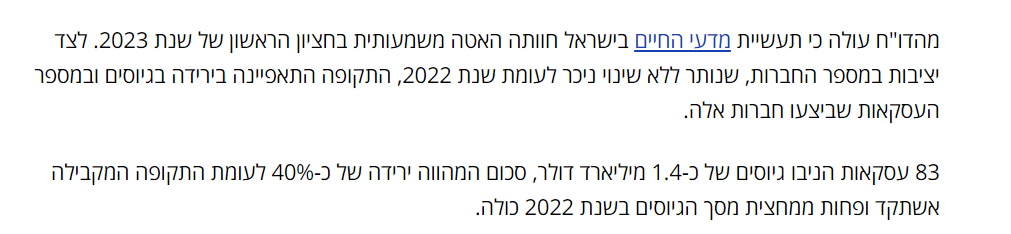 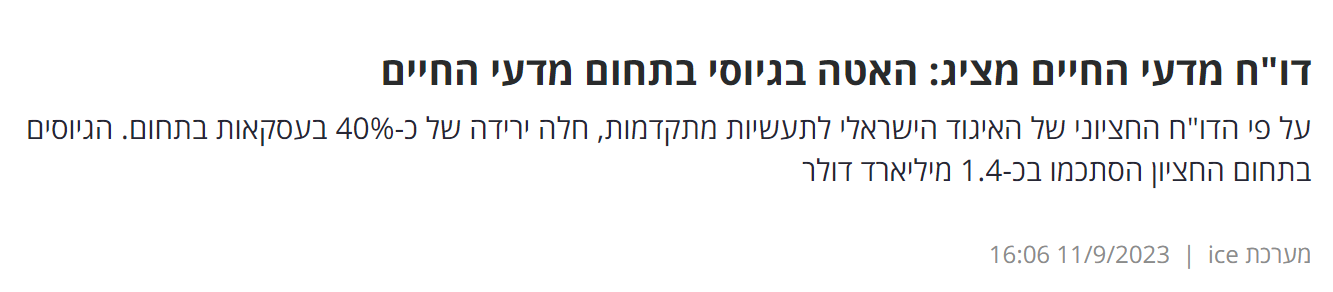 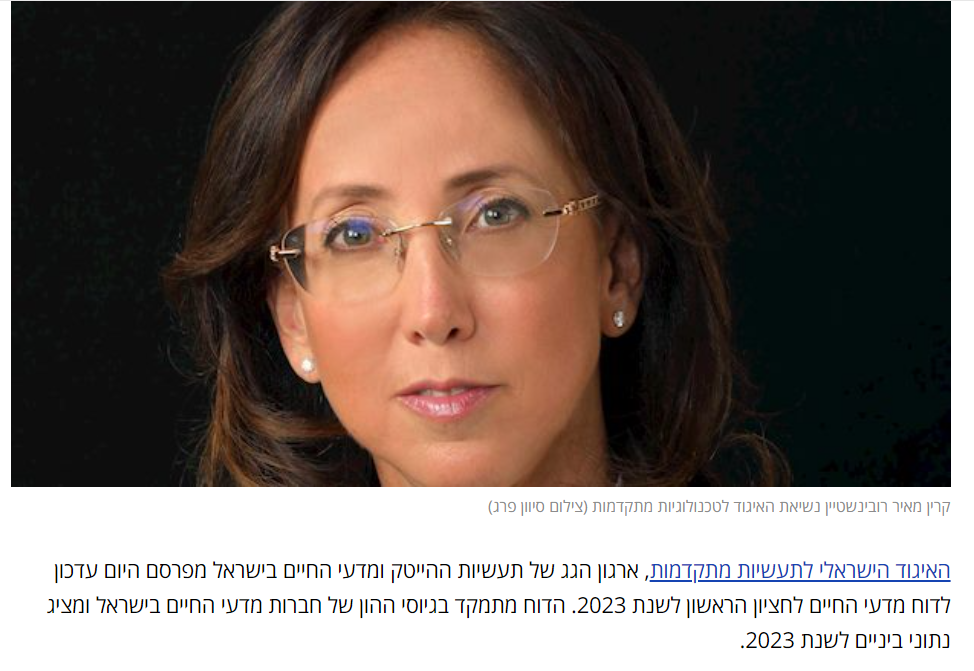 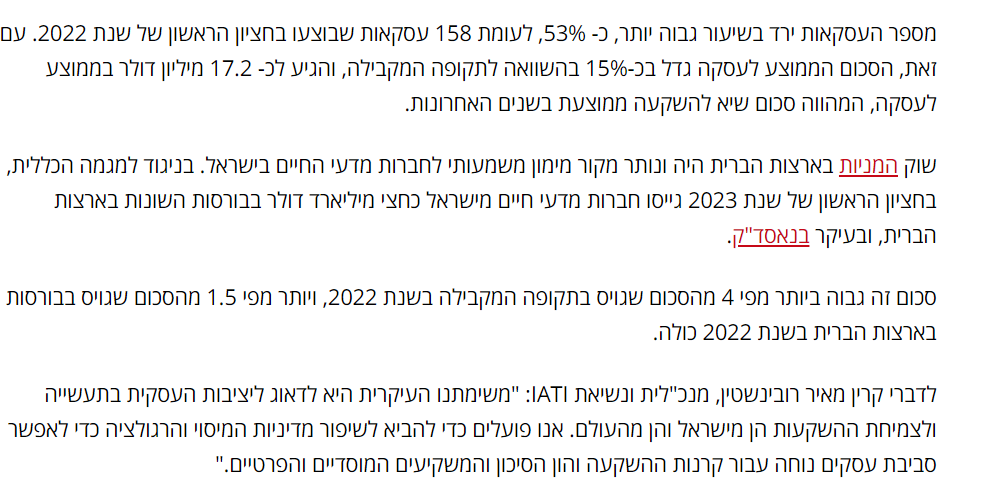 בעקבות עדכון דו"ח תעשיית מדעי החיים של IATI
מחצית ראשונה 2023
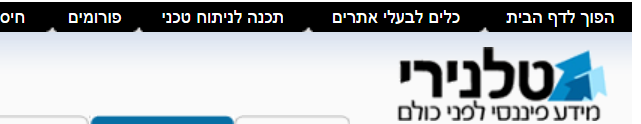 11 בספטמבר 2023
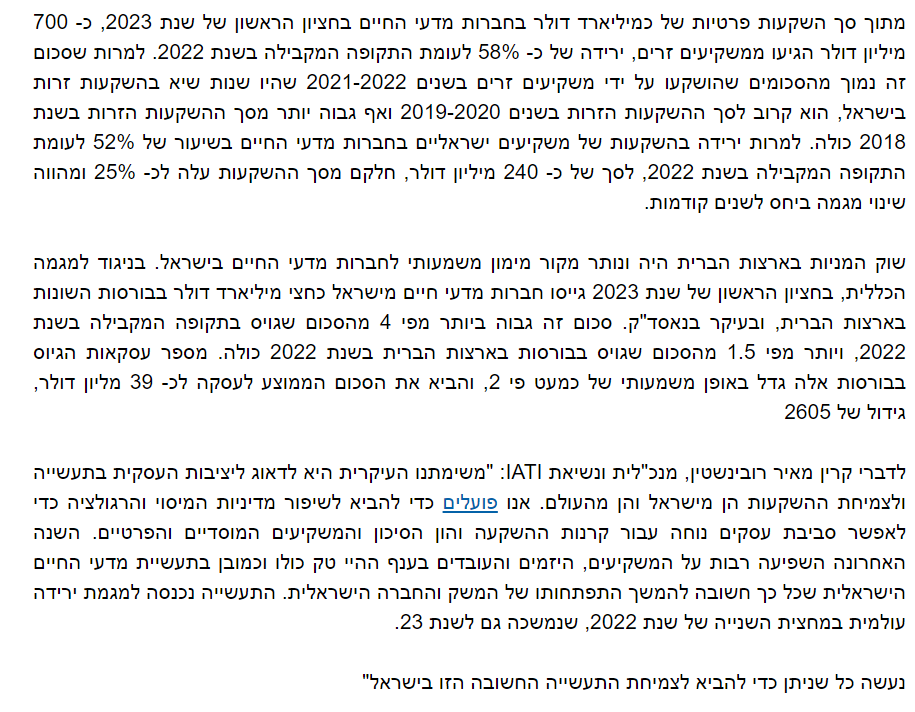 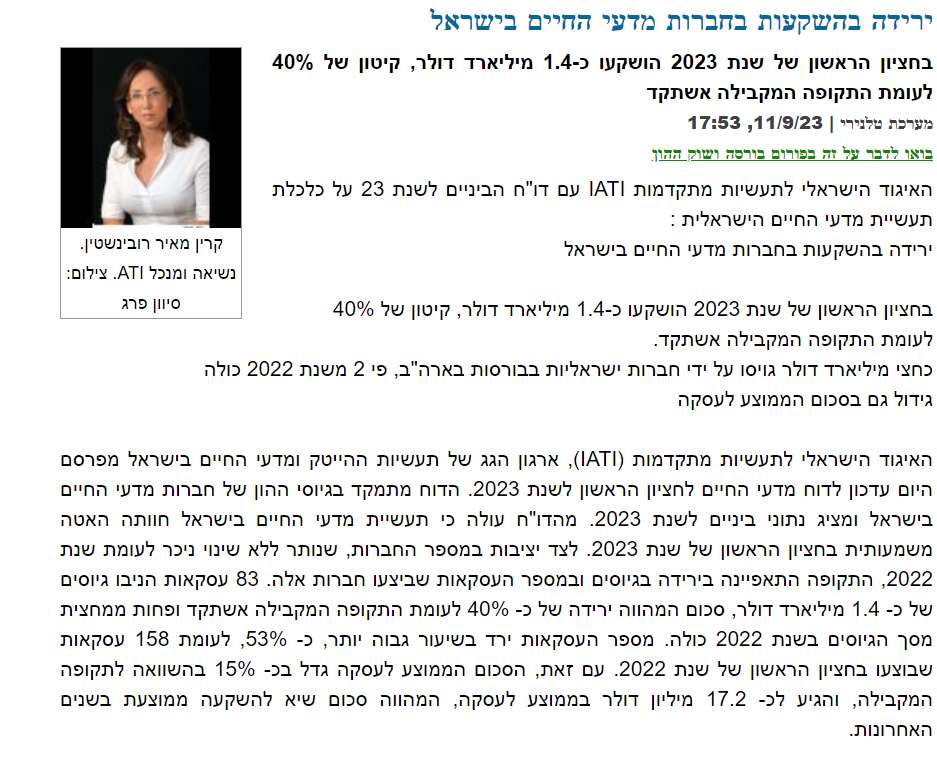 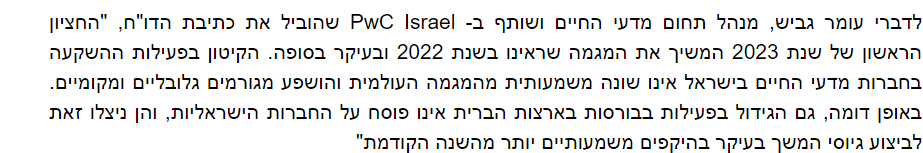 גלובס, 13 בספטמבר, 2023
בעקבות עדכון מחצית ראשונה 2023
דו"ח תעשיית מדעי החיים של IATI
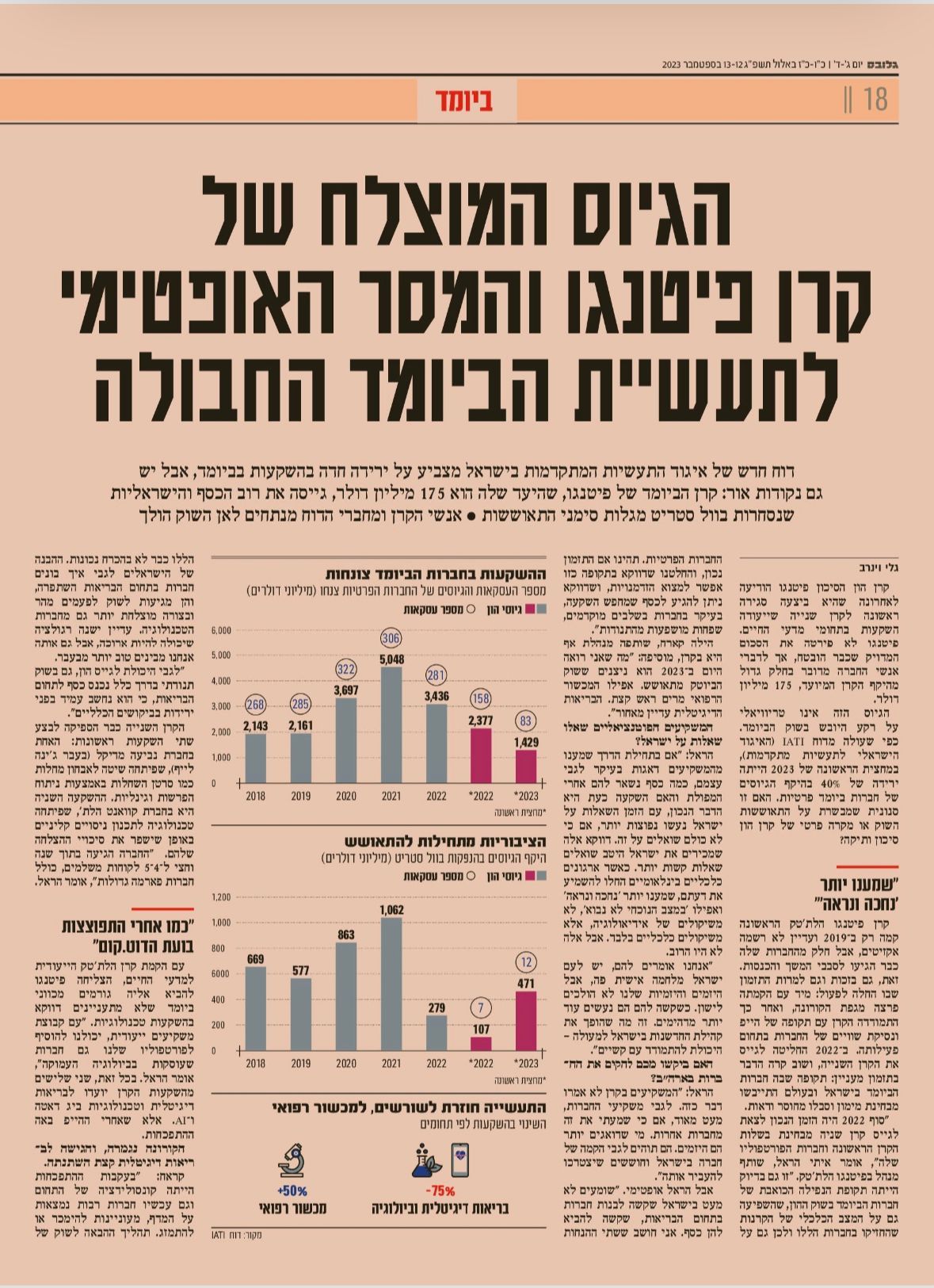 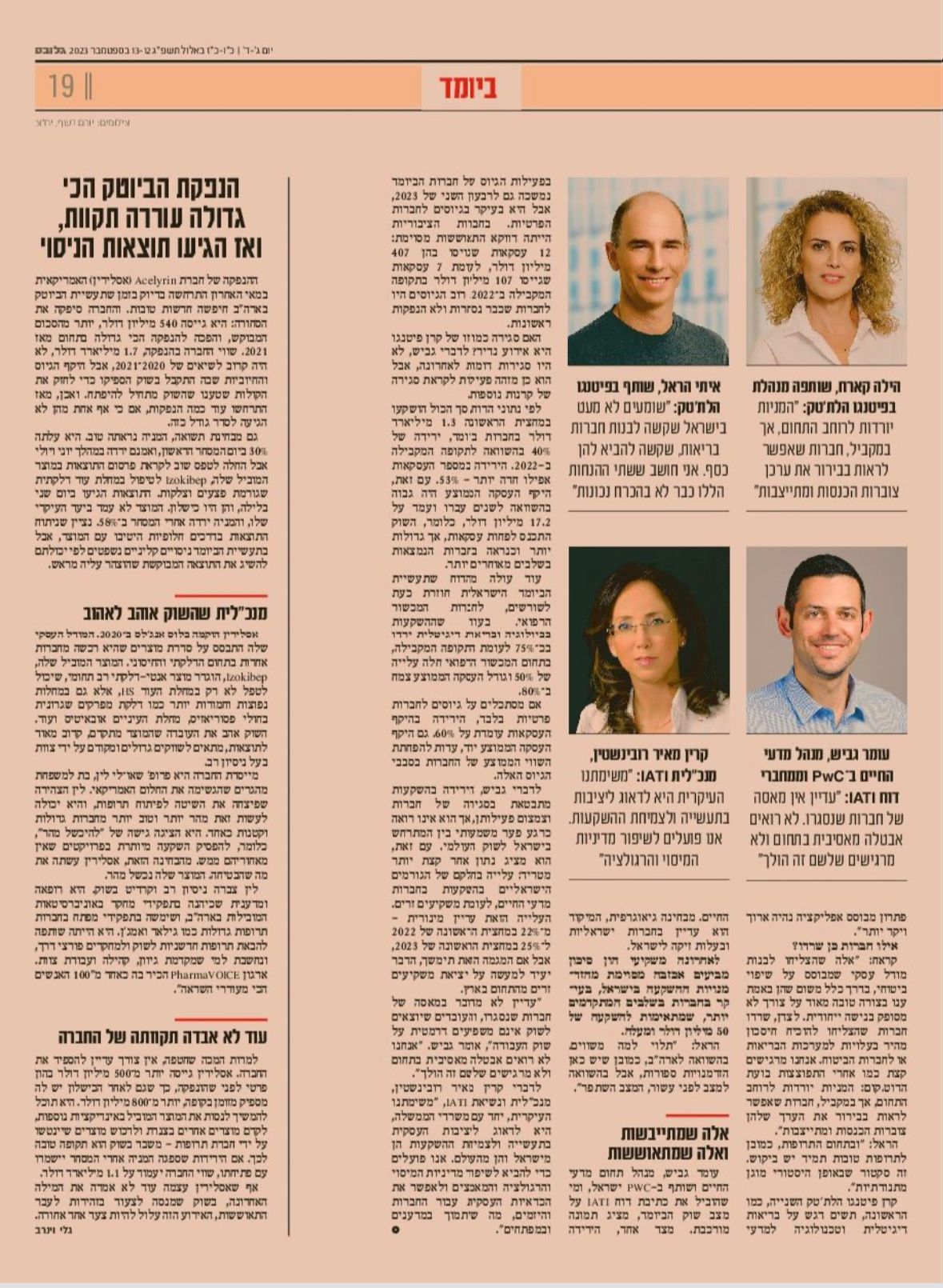